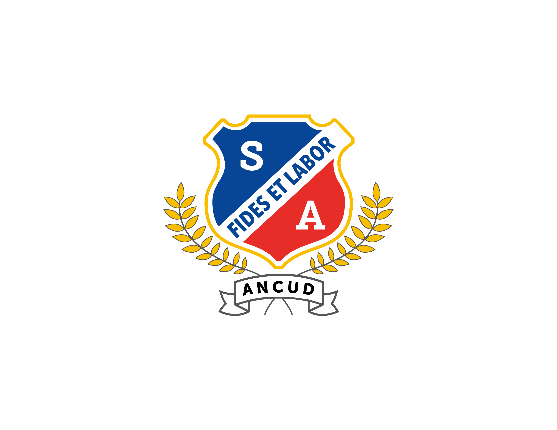 Plan de Emergencia 2024
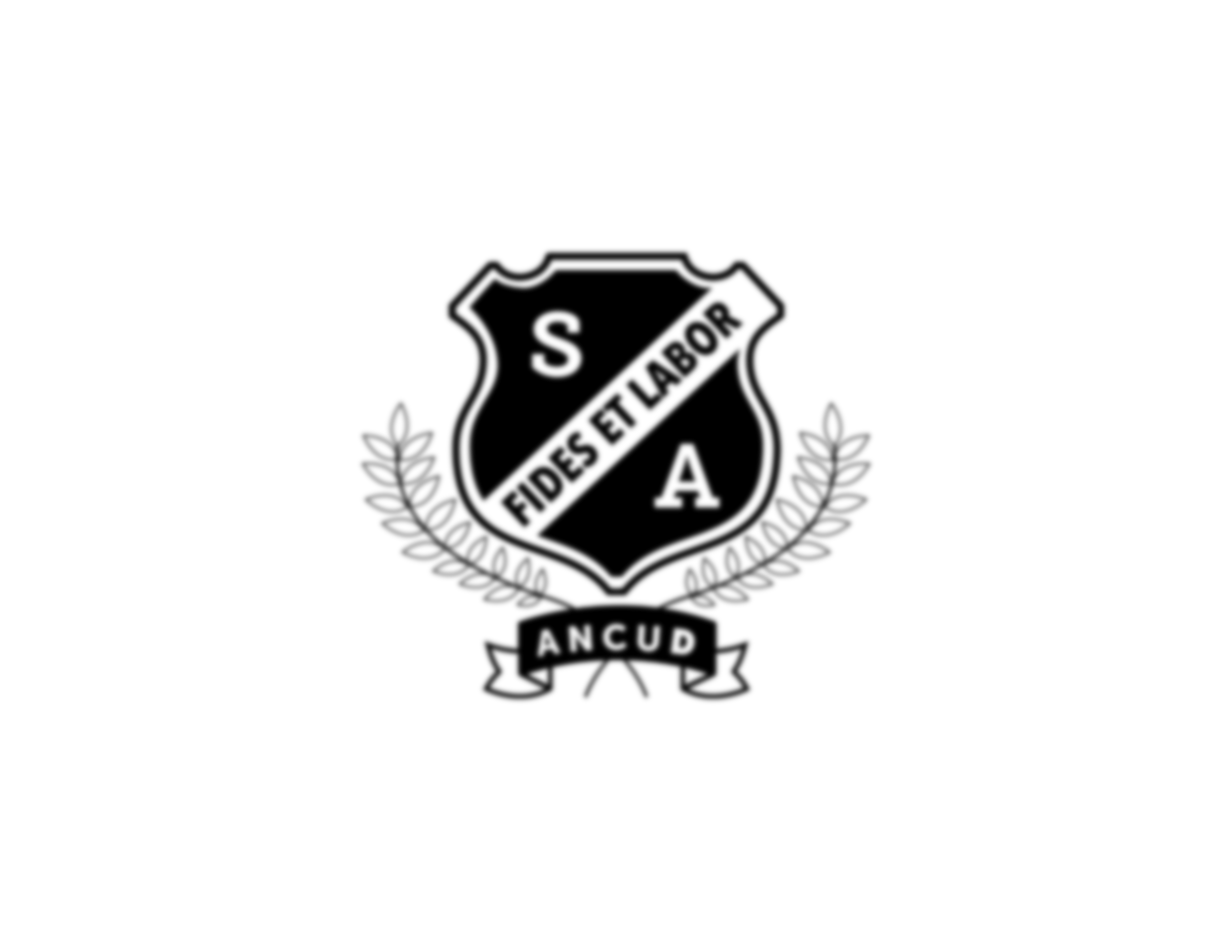 Colegio Seminario Conciliar de Ancud
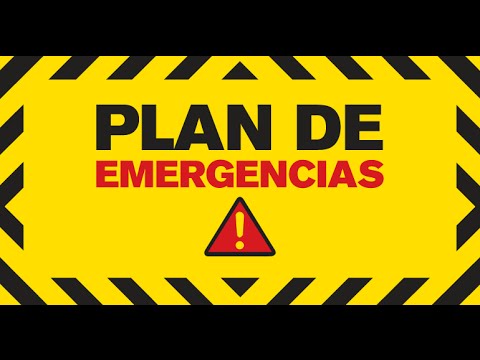 Plan de Emergencia 2024 Colegio Seminario Conciliar de Ancud
1
Objetivos.
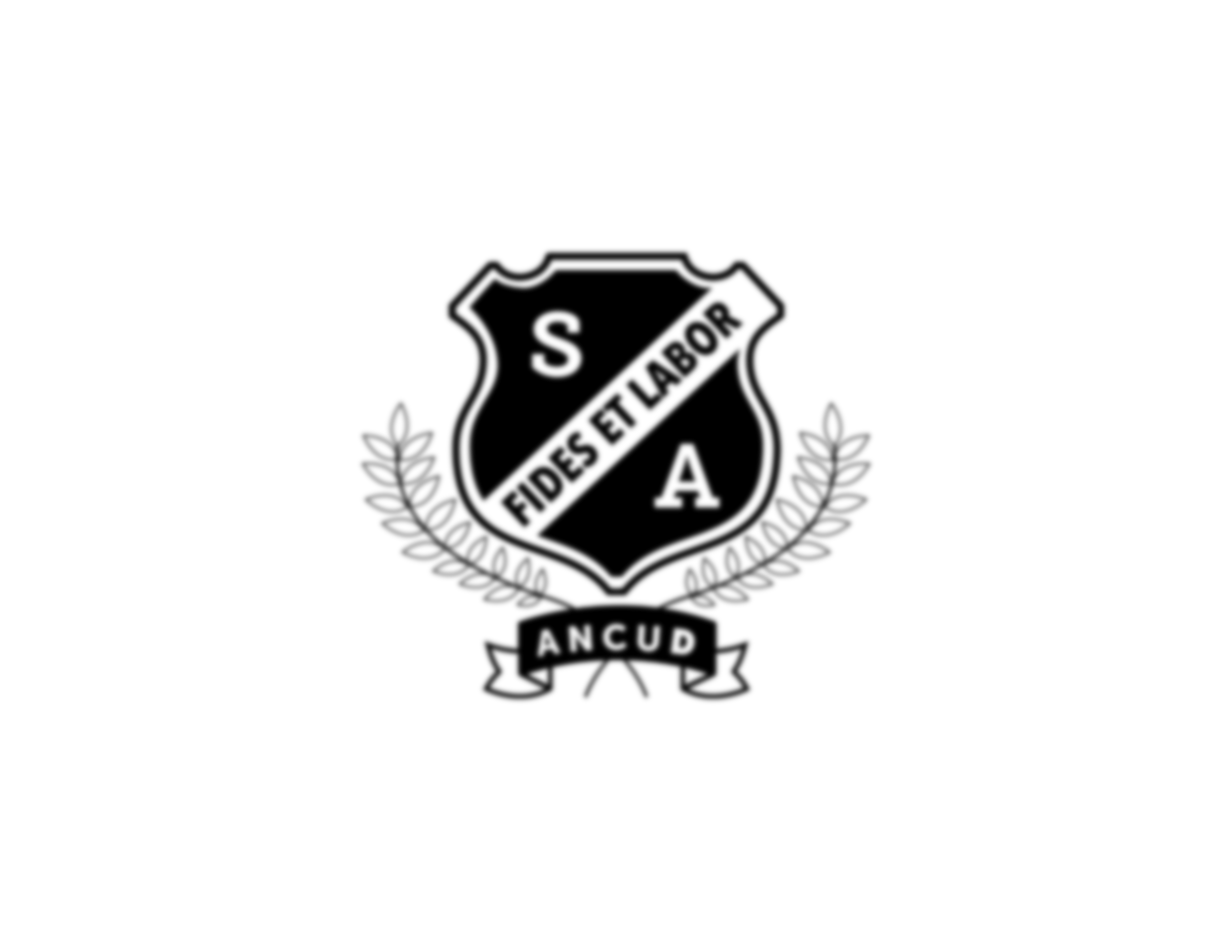 Identificar las acciones necesarias que se deben desarrollar para que todas las personas, que componen la comunidad Seminarista, se enfrenten a una situación de emergencia con conocimiento de su rol protegiendo sus vidas y la de los demás.
Conocer las normas mínimas de seguridad en sus actividades diarias dentro del establecimiento educacional.
Planificar y practicar evacuaciones masivas por rutas  designadas hacia Zonas de Seguridad.
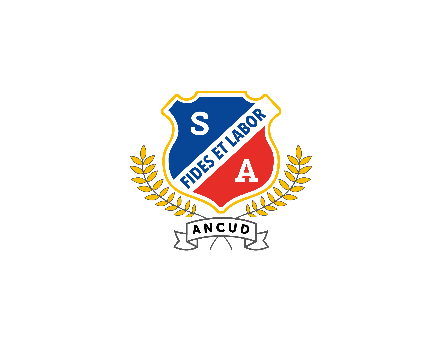 Plan de Emergencia 2024 Colegio Seminario Conciliar de Ancud
2
Señaléticas
Dirección de Evacuación
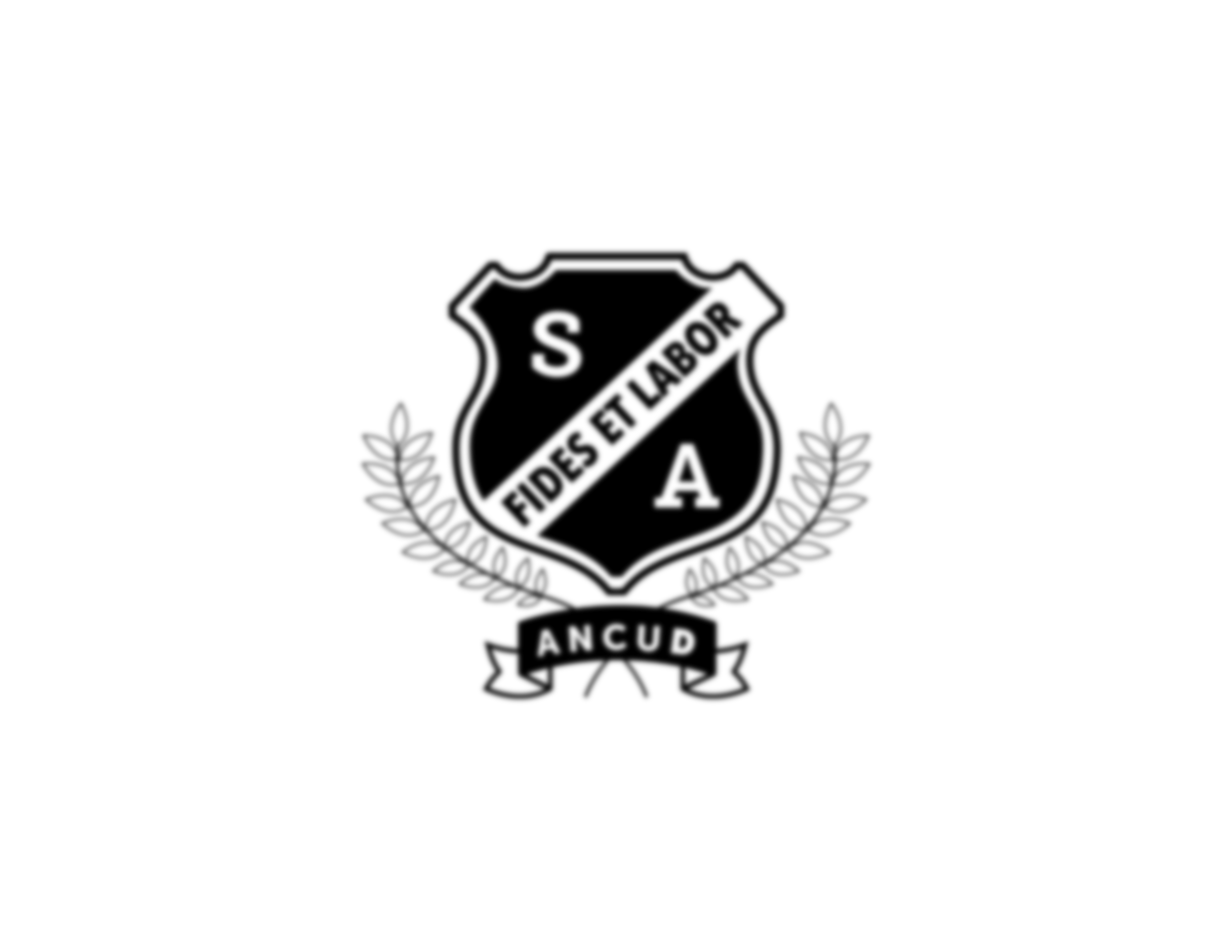 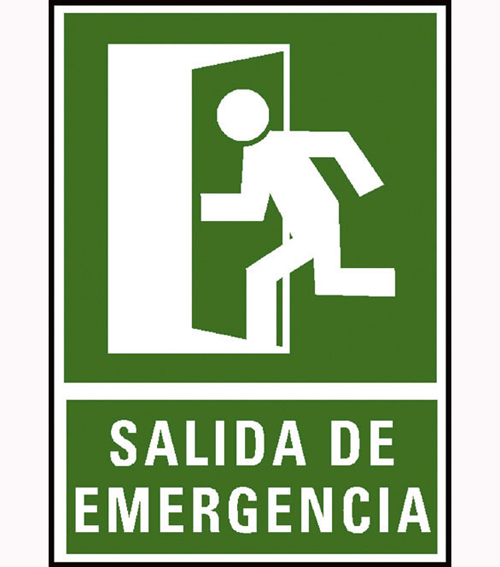 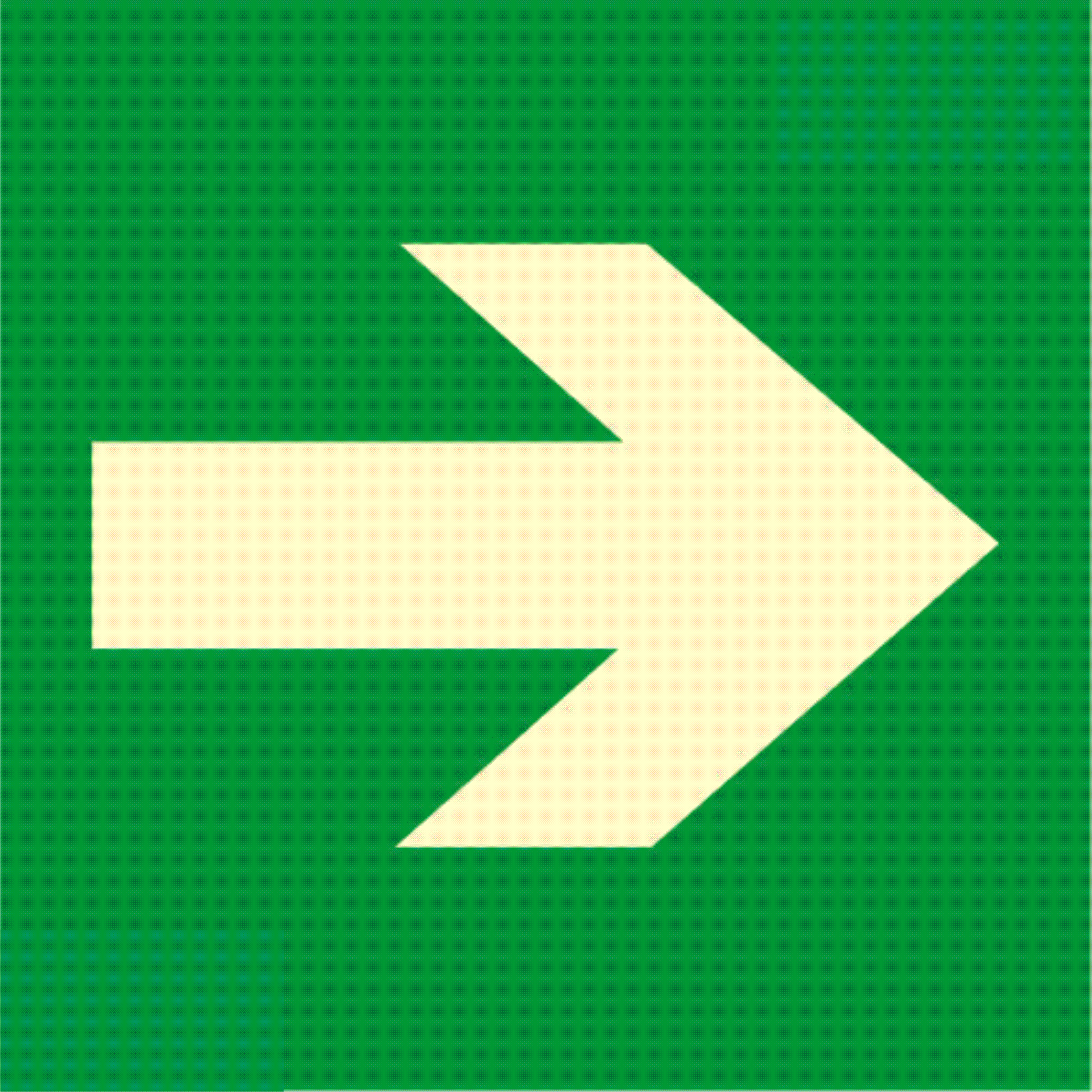 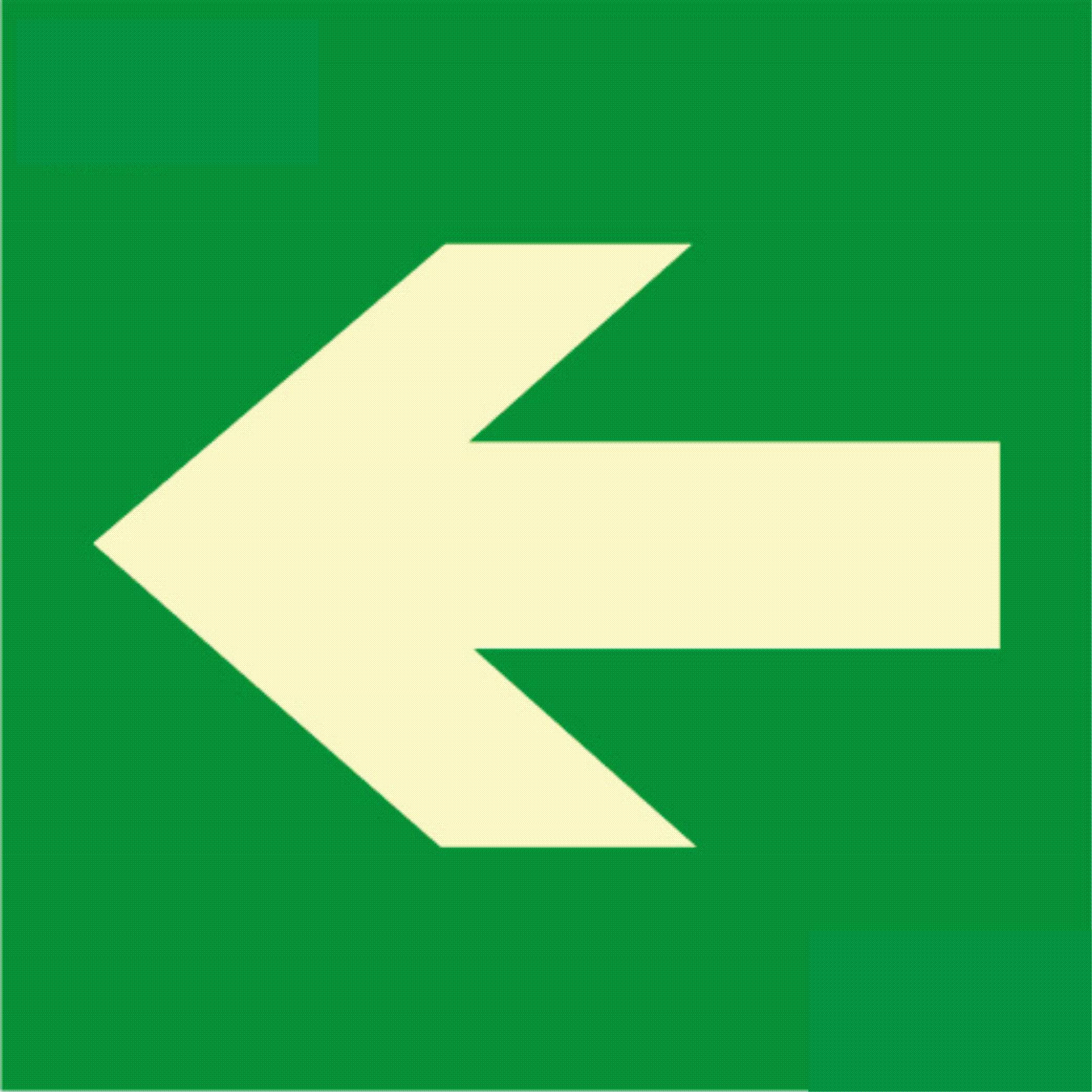 Salida de Emergencia
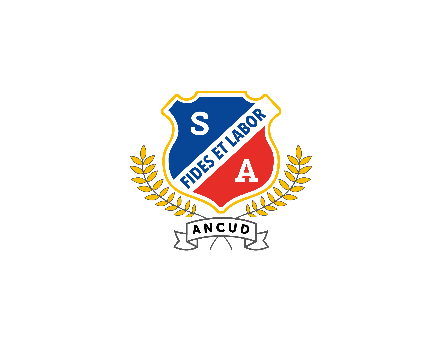 Plan de Emergencia 2024 Colegio Seminario Conciliar de Ancud
3
Zona 5: 
Anaís Ponce
Nicole Soto
Zona 1: Alondra VidalÚrsula Villegas
ZONA DE
SEGURIDAD
Zona 2: 
Patricia Bahamonde
 Dina Yévenes
Zona 6: 
Érica Sanhueza
Valeska Cárdenas
Zona 3: 
Max Chandía
Zona 7: 
Luciano Rivera
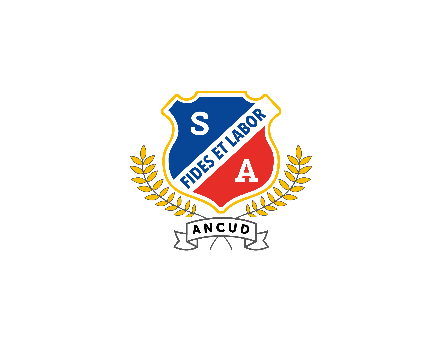 Plan de Emergencia 2024 Colegio Seminario Conciliar de Ancud
4
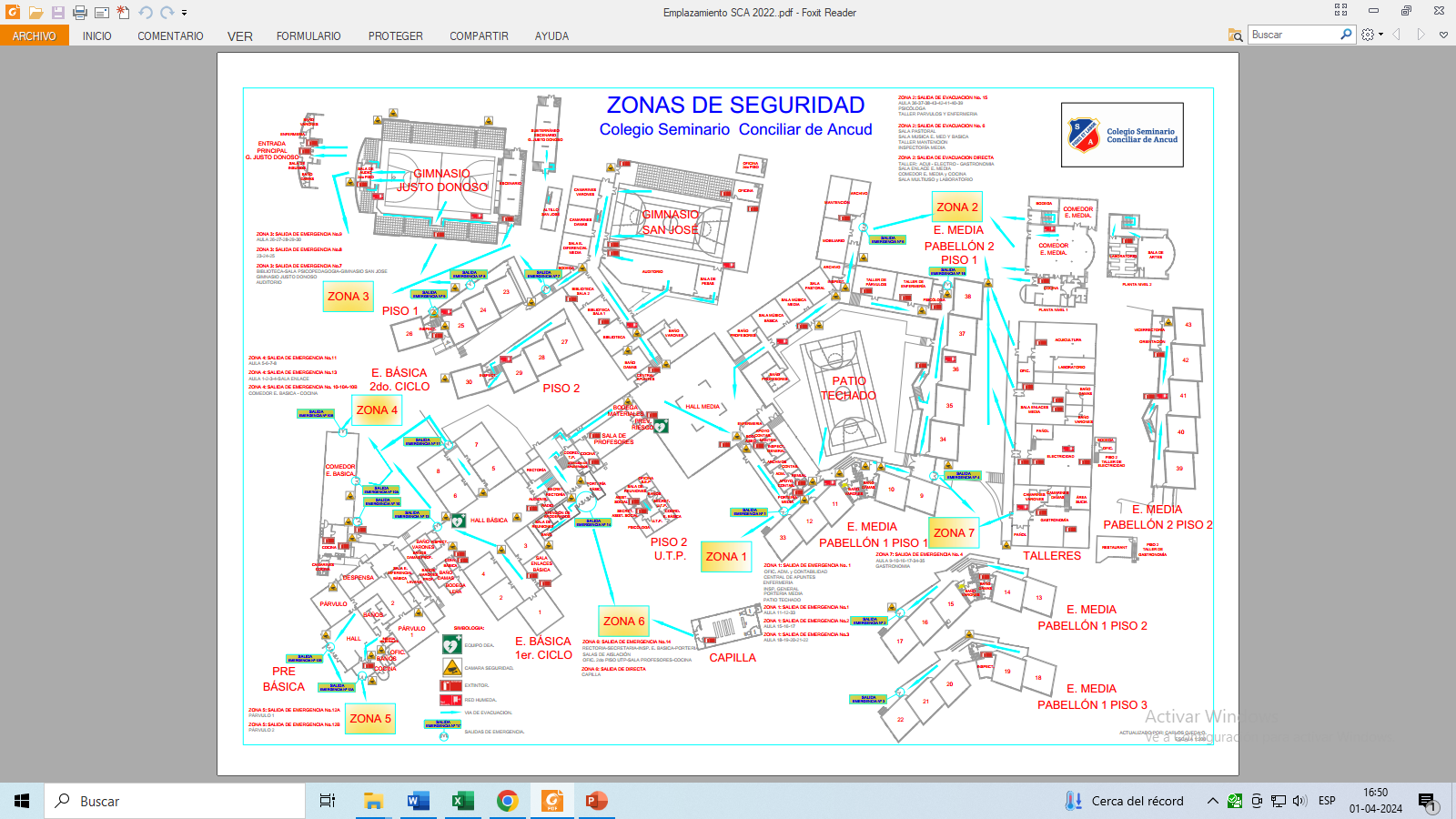 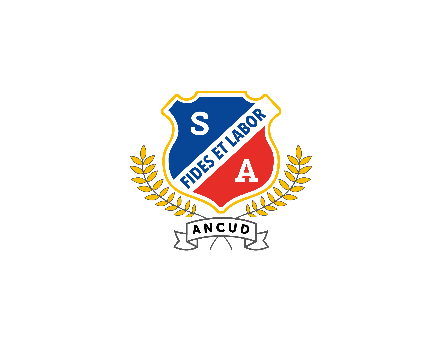 Plan de Emergencia 2024 Colegio Seminario Conciliar de Ancud
5
Pasos a seguir en caso de emergencia
Al sonar la alarma, el profesor ordenará la evacuación inmediata.  Si el alumno se encuentra en recreo o en otra actividad sin la presencia del profesor, debe dirigirse inmediatamente hacia la zona de seguridad que le corresponda o la más cercana.
El alumno que está más cerca de la puerta de la sala procederá a abrirla lo más rápido posible.
Los alumnos dejarán de inmediato la labor que están realizando y saldrán  ordenadamente hacia las zonas de seguridad, siguiendo las indicaciones de los guías y funcionarios que apoyan en estas instancias.
Por ningún motivo tanto profesores como los alumnos deberán retroceder en busca de algún objeto u otra cosa que hayan olvidado.
El trayecto del alumno hacia la zona de seguridad lo deberá hacer en el mayor orden posible, sin hablar, correr ni gritar, con paso rápido.
Los alumnos, todo el personal y las visitas que se encuentren en el colegio deberán dirigirse a las zonas de seguridad y permanecer ahí hasta que se den indicaciones.
Al llegar a la zona de seguridad, el docente procederá a pasar asistencia, confirmando la presencia de todos sus alumnos.
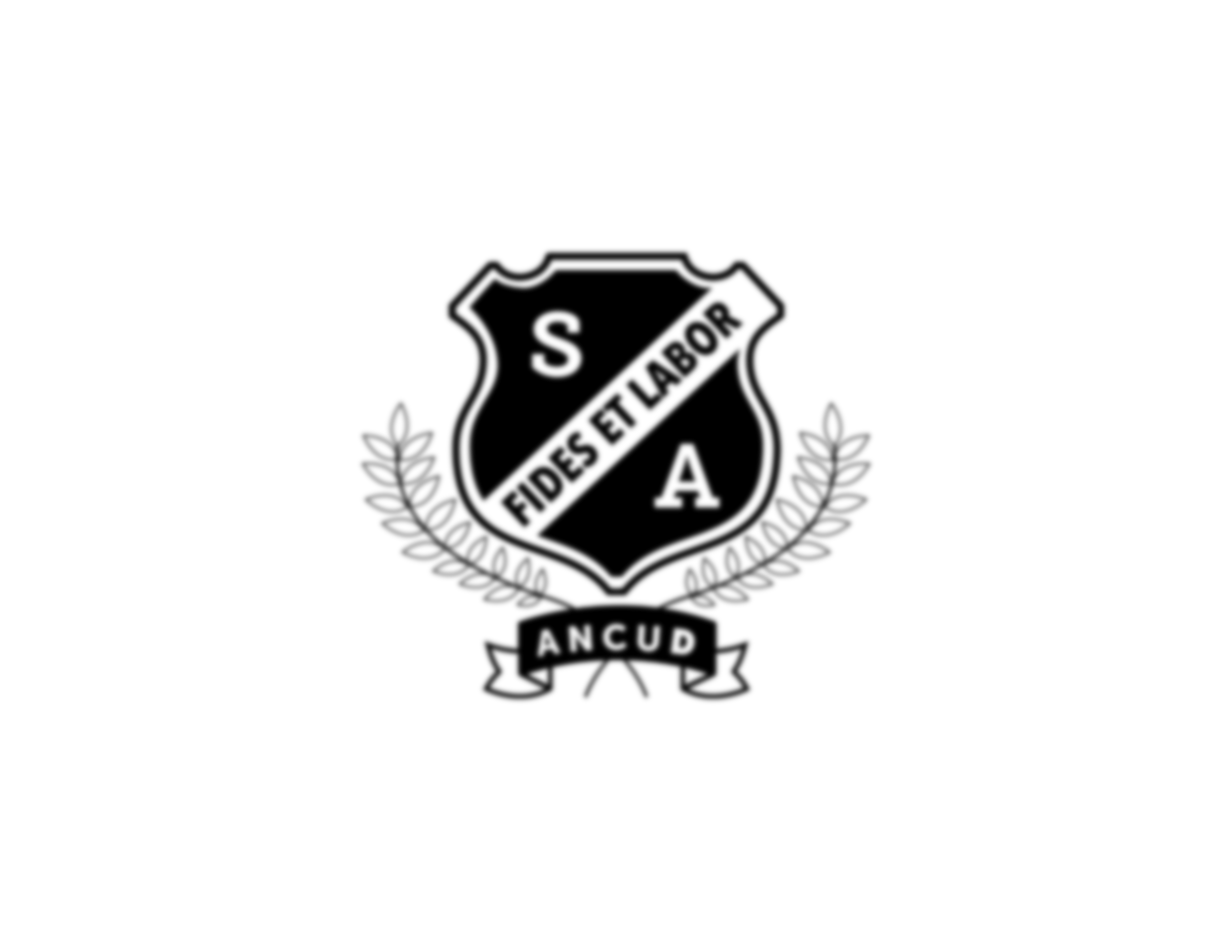 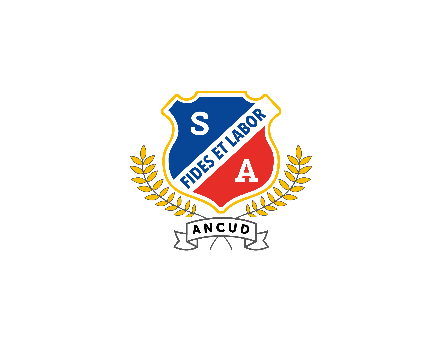 Plan de Emergencia 2024 Colegio Seminario Conciliar de Ancud
6
Emergencia en caso de incendio
a) Al producirse un principio de incendio se accionará la alarma interna, procediéndose a evacuar rápidamente las dependencias del colegio hacia las zonas de seguridad.
b) Junto con la alarma interna se comunicará a Bomberos y Carabineros respectivamente.
c) El principio de incendio debe ser atacado con la máxima rapidez y decisión, utilizando los extintores y red húmeda que se encuentran ubicados en puntos estratégicos dentro el establecimiento.
Está acción debe ser realizada por el personal docente, inspectores o administrativos que se encuentren más próximos del lugar del incendio.
En caso de no ser posible controlar el siniestro, todo el personal que presta ayuda en el control del incendio debe dirigirse a la zona de seguridad.
Se recomienda no abrir más puertas y ventanas que las necesarias.
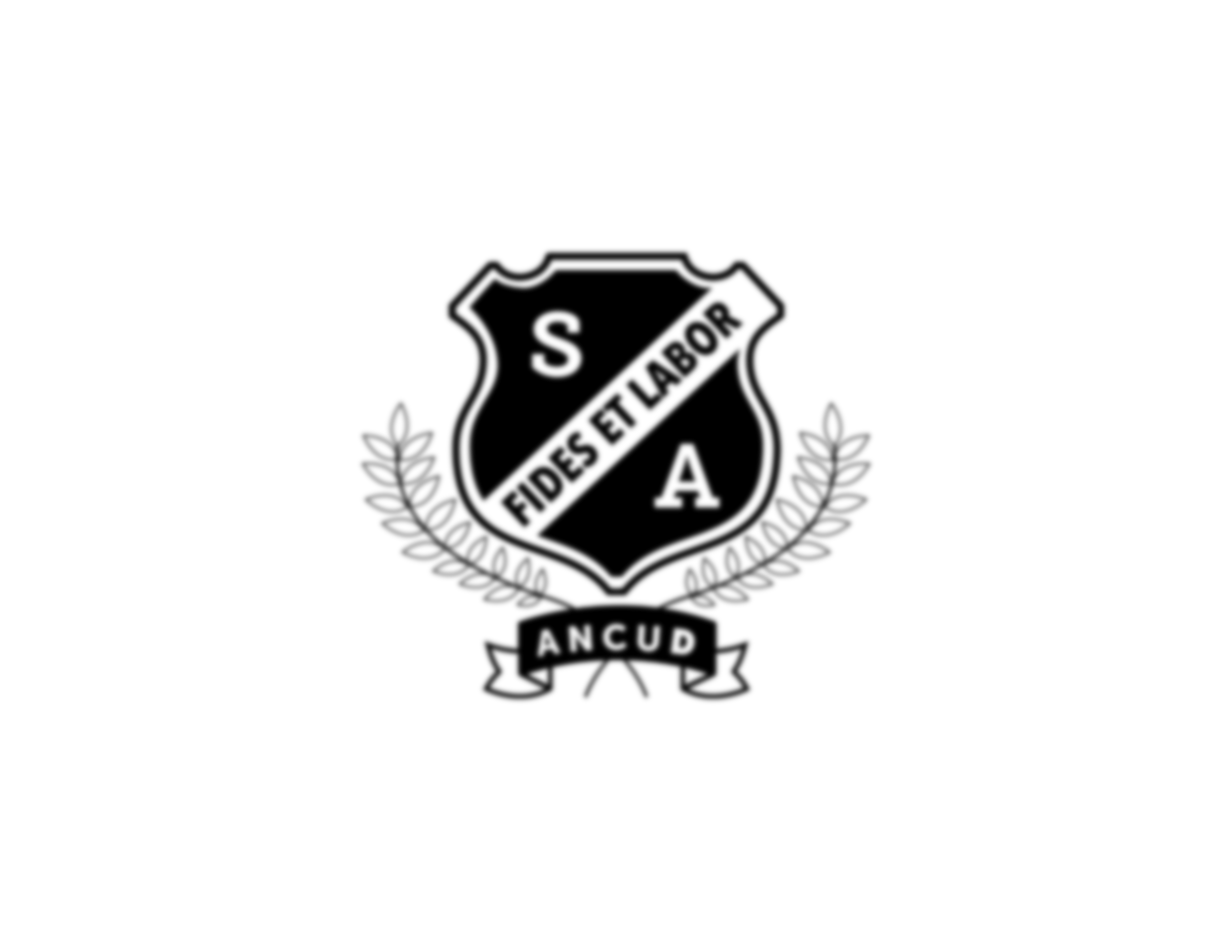 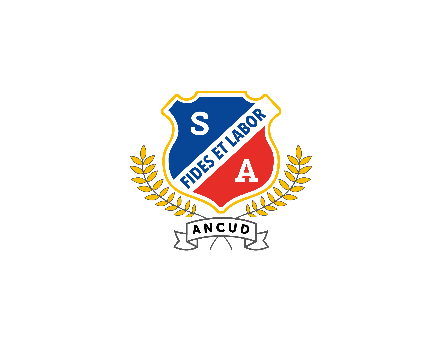 Plan de Emergencia 2024 Colegio Seminario Conciliar de Ancud
7
Emergencia en caso de sismo
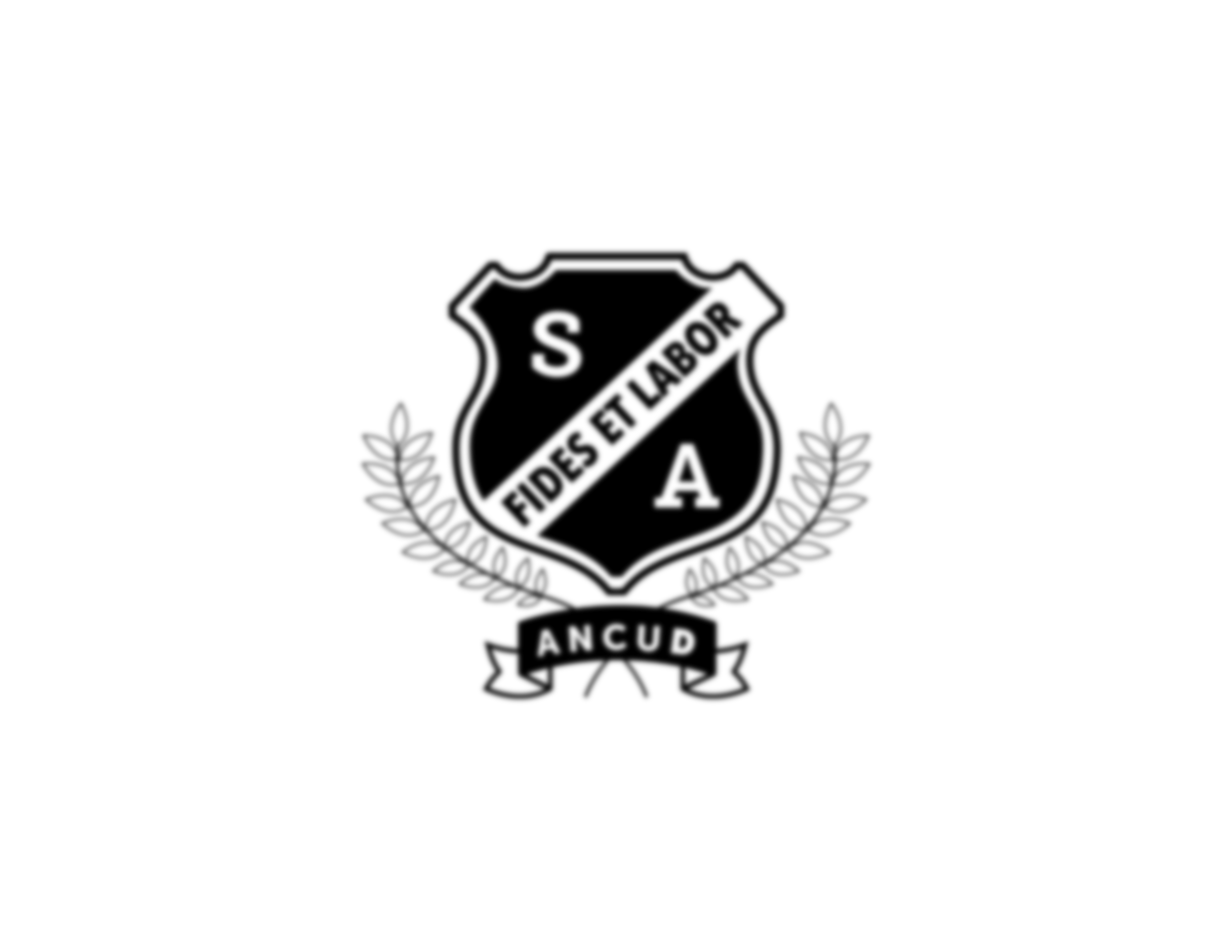 Durante el sismo.
a) Los docentes deben mantener la calma y alertar a los alumnos.
b) Las puertas de salida de la sala, pasillos y oficinas deben abrirse por la persona mas cercana a estas .
c) Los alumnos que realizan actividades en talleres o laboratorios, deberán desenergizar los equipos o máquinas que estén ocupando (mecheros, calefactores, etc.) 
d) Los alumnos deberán alejarse de las ventanas, ya que la vibración puede ocasionar la ruptura de los vidrios.
e) En caso que se produzcan desprendimientos de iluminación, estantería, adornos, etcétera, los alumnos deben buscar protección bajo los bancos, cubriendo su cabeza con los brazos.
f) Durante el sismo NO SE DEBE EVACUAR, ya que esto constituye la mayor taza de accidentes y lesionados.
g) Si el alumno se encuentra en recreo o en otra actividad sin la presencia del profesor, debe dirigirse inmediatamente hacia la zona de seguridad más cercana, en caso contrario, quedarse cerca de pilares y cubrir su cabezas con los brazos.
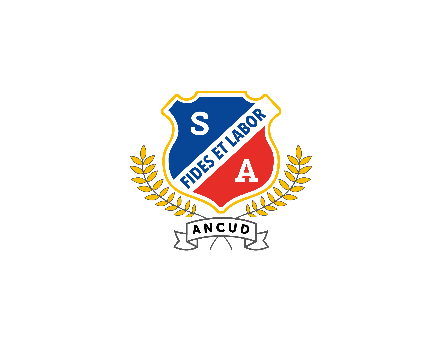 Plan de Emergencia 2024 Colegio Seminario Conciliar de Ancud
8
Emergencia en caso de sismo
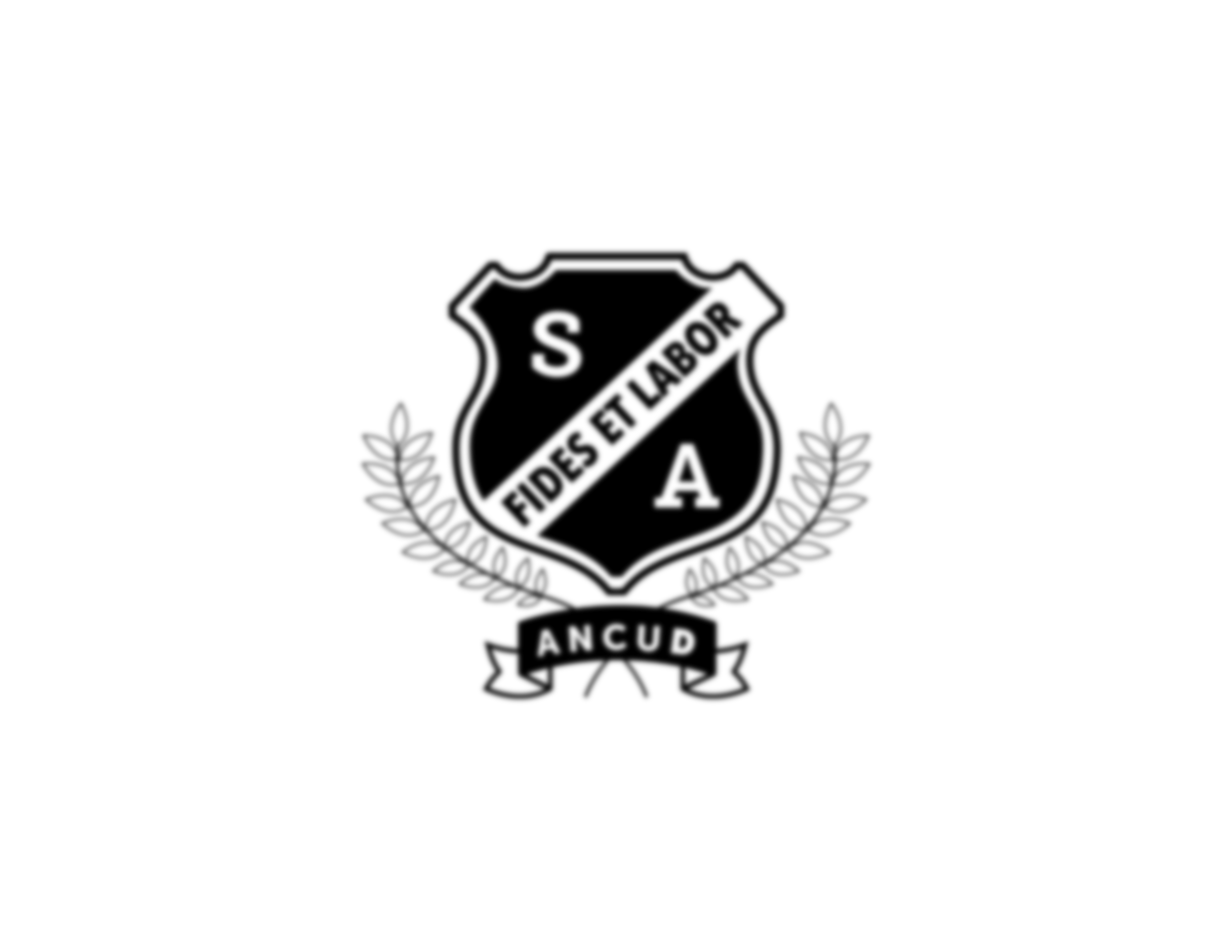 Después del sismo:
a) Se debe proceder a la evacuación total del edificio hacia las zonas de seguridad, manteniendo la calma, distanciamiento y el orden.
b) Cada profesor deberá asegurarse de que se encuentren todos los alumnos del curso a su cargo, informará las novedades y aguardará instrucciones.
c) El personal responsable evaluará las condiciones del edificio y tomará la decisión, comunicando el regreso a las salas de clases.
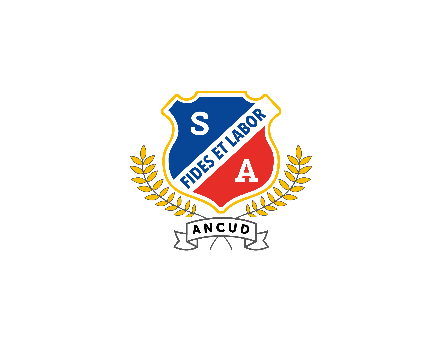 Plan de Emergencia 2024 Colegio Seminario Conciliar de Ancud
9
Zonas de Seguridad
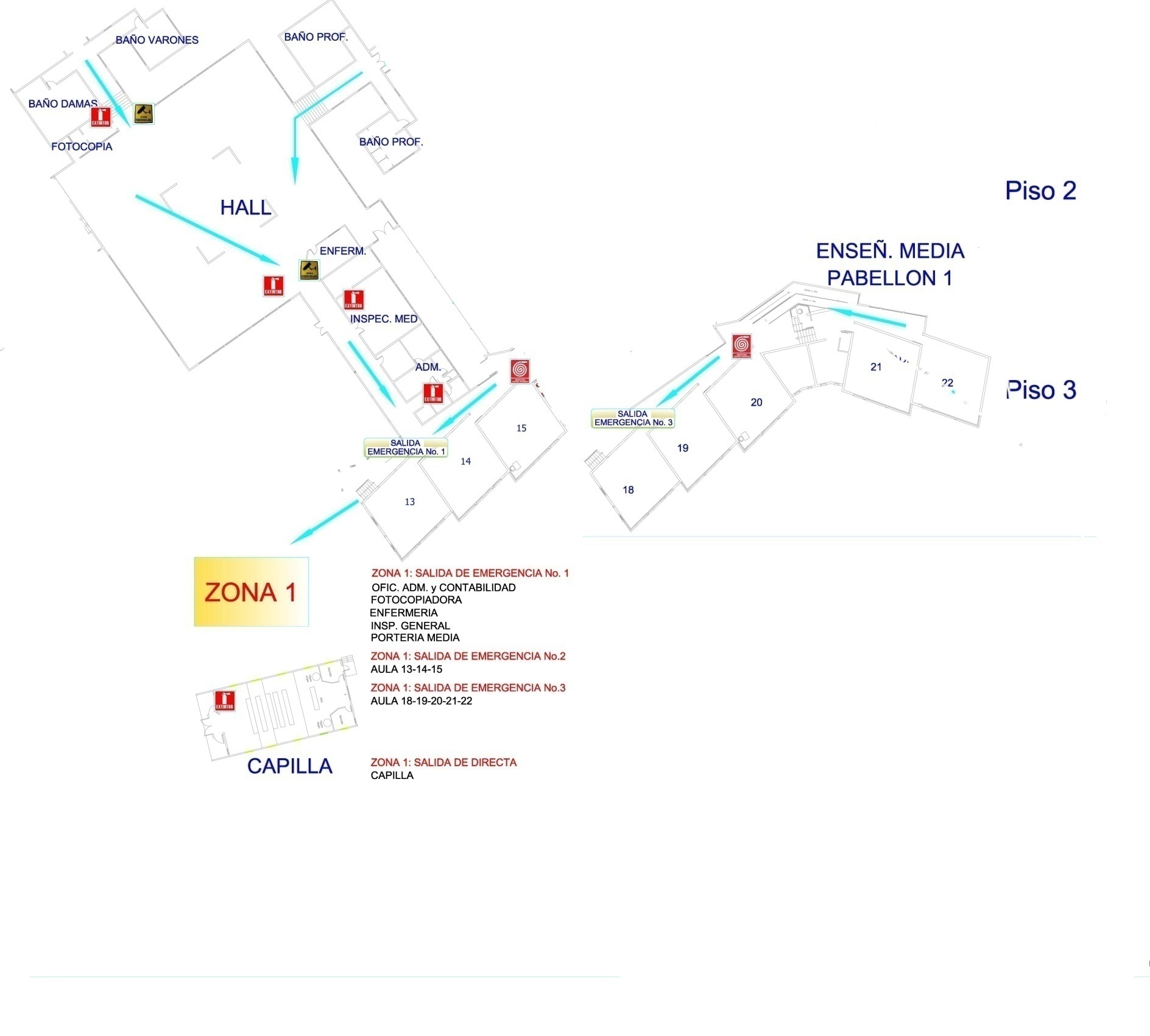 1ºA, 1ºB, 1ºC, 2ºA, 2ºB, 2ºC, 4ºD,4ºA, 4ºC
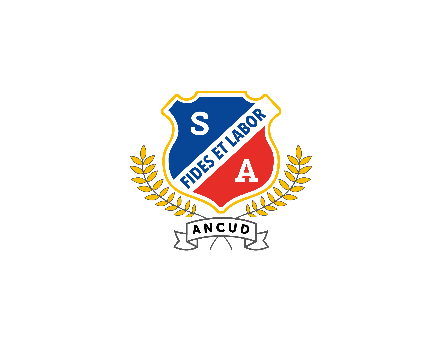 Plan de Emergencia 2024 Colegio Seminario Conciliar de Ancud
10
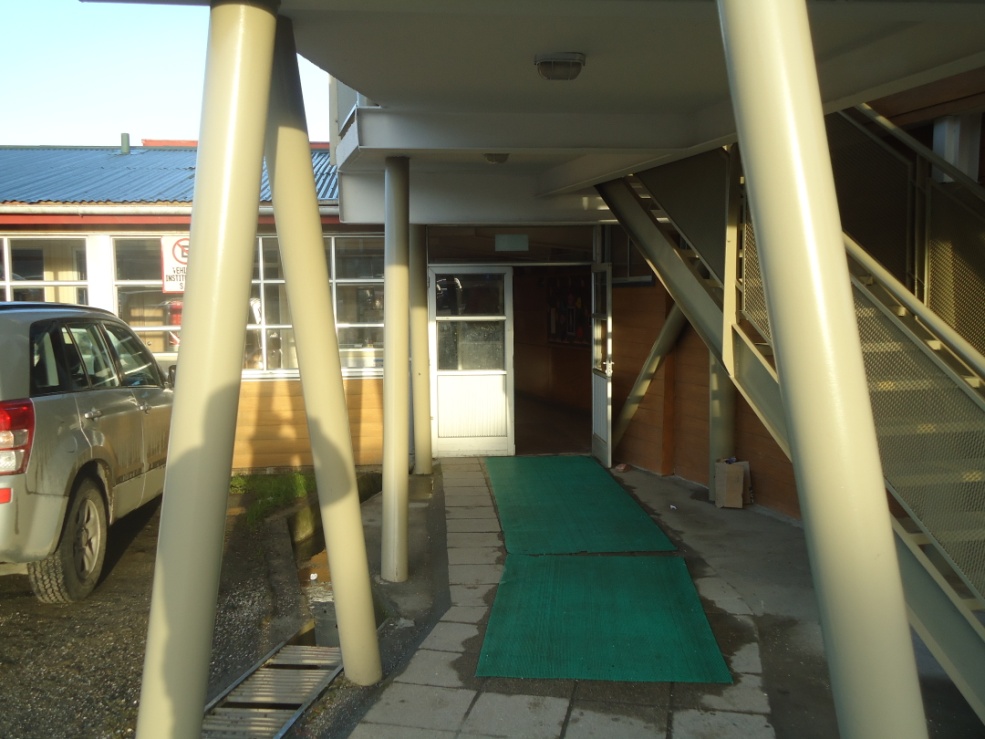 ZONA N°1Salida de emergencia Nº 1
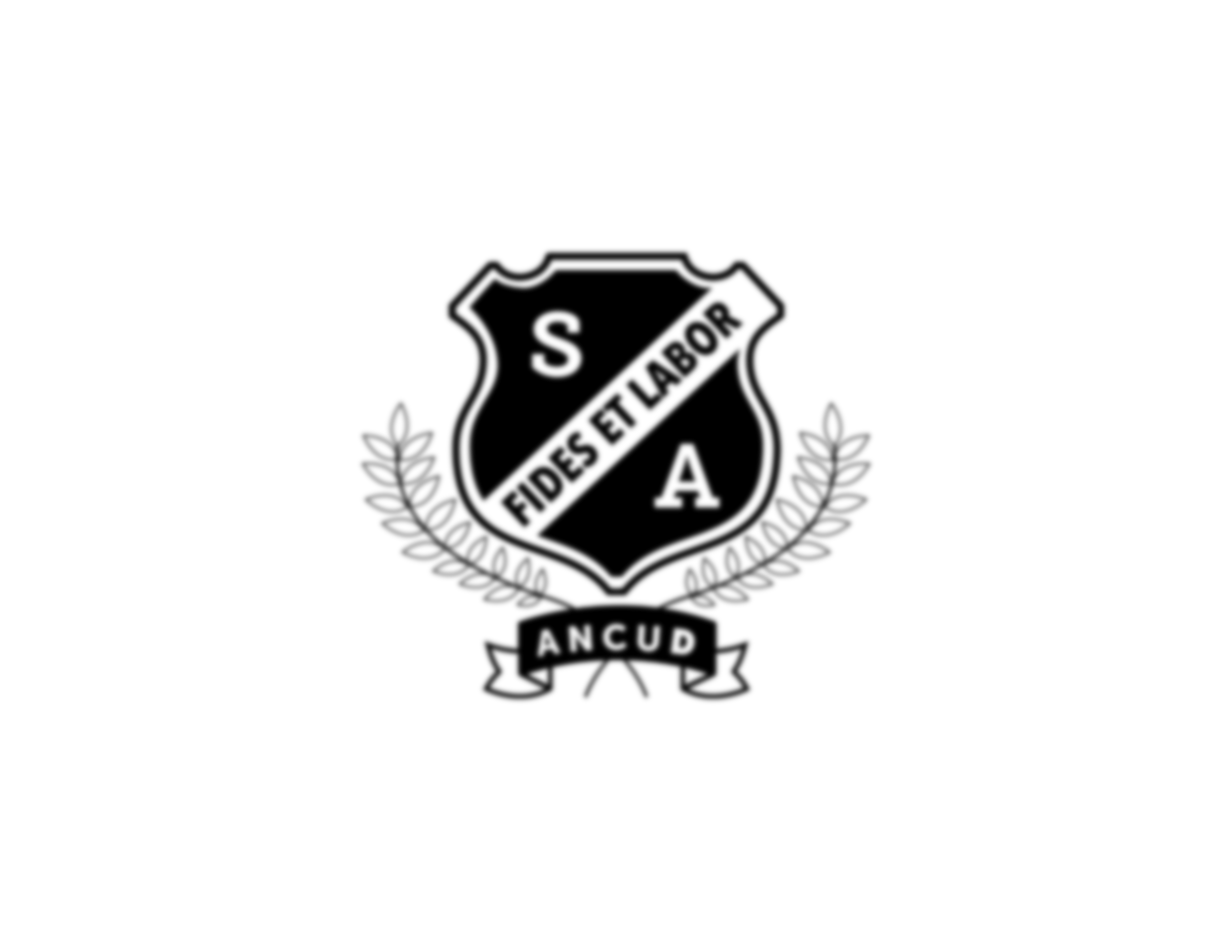 Enseñanza media.
Hall Central.
Fotocopiadora.
Enfermería.
Inspectoría General.
Oficina De Administración Y Contabilidad.
Portería Enseñanza Media.
Baños Alumnos Damas-varones.
Baños Profesores Damas-varones.

SALAS: 33, 12, 11

Salida Directa Capilla
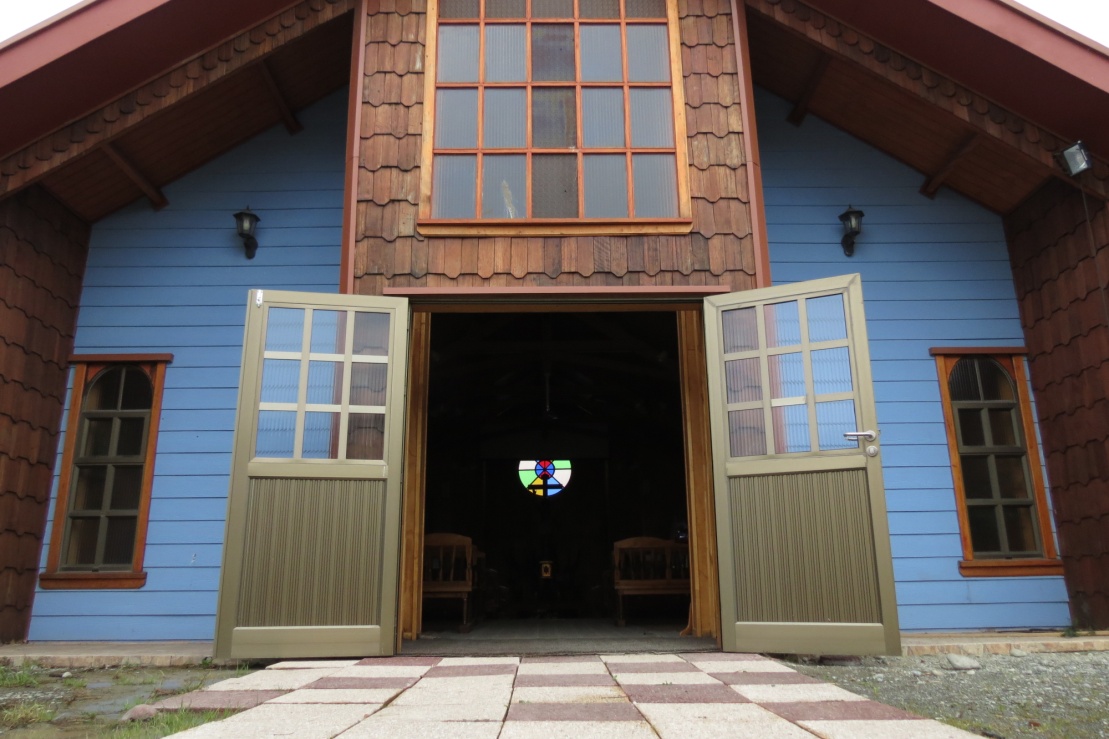 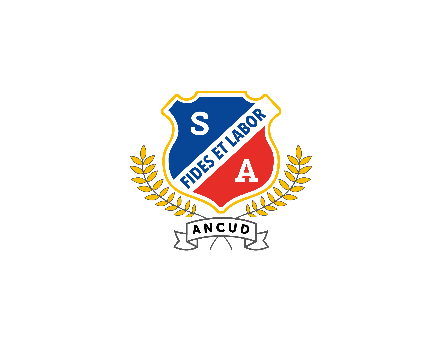 Plan de Emergencia 2024 Colegio Seminario Conciliar de Ancud
11
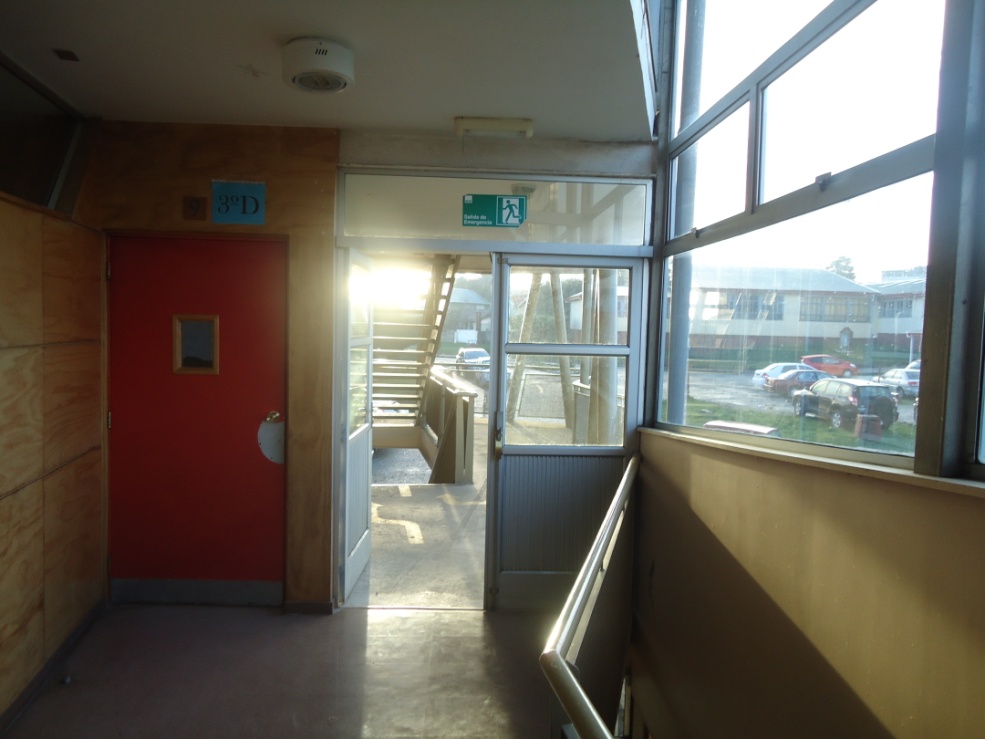 ZONA N°1

Salida de 
emergencia Nº 2
Enseñanza media.
Salas: 13, 14, 15.



Salida de 
emergencia Nº 3
Enseñanza media.
Salas:18, 19, 20, 21, 22.
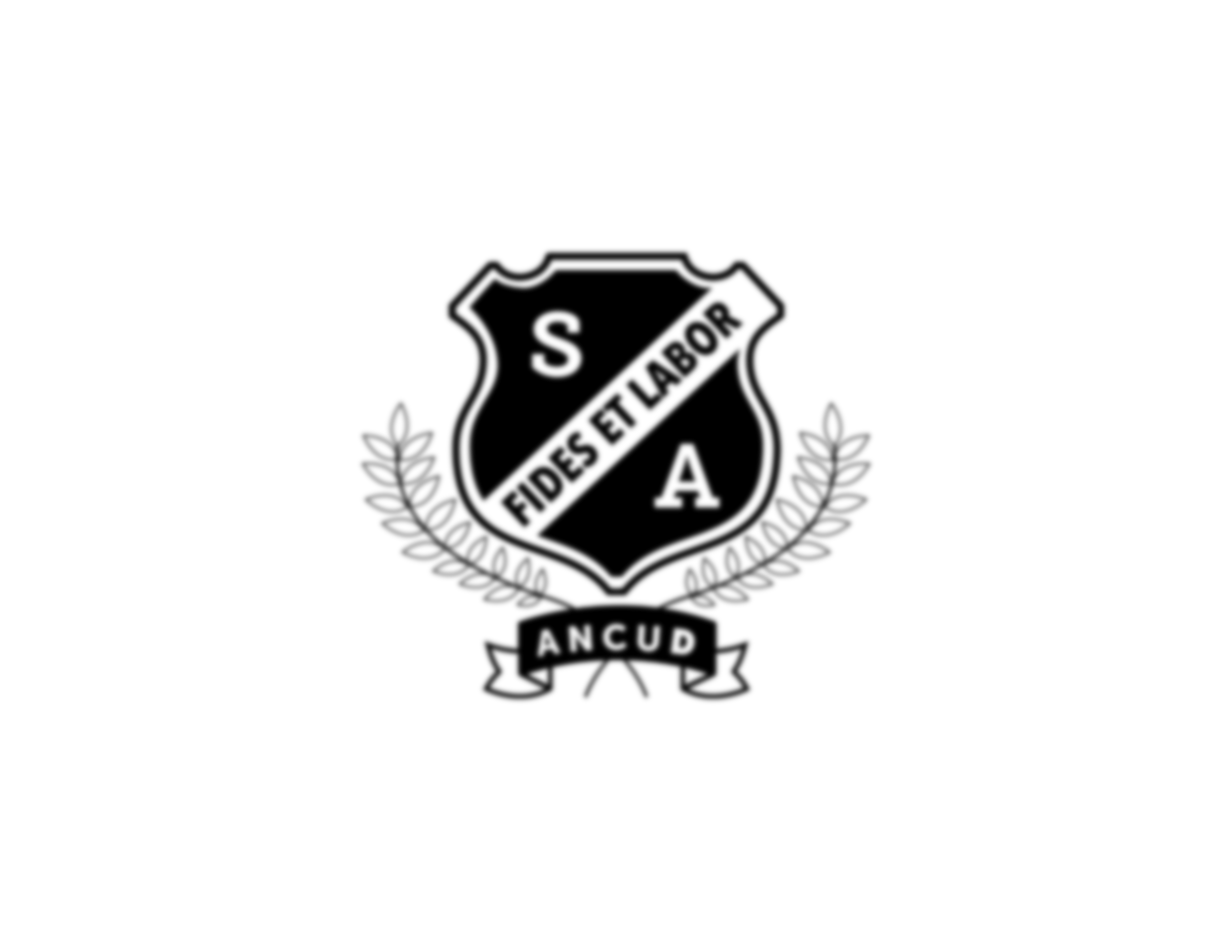 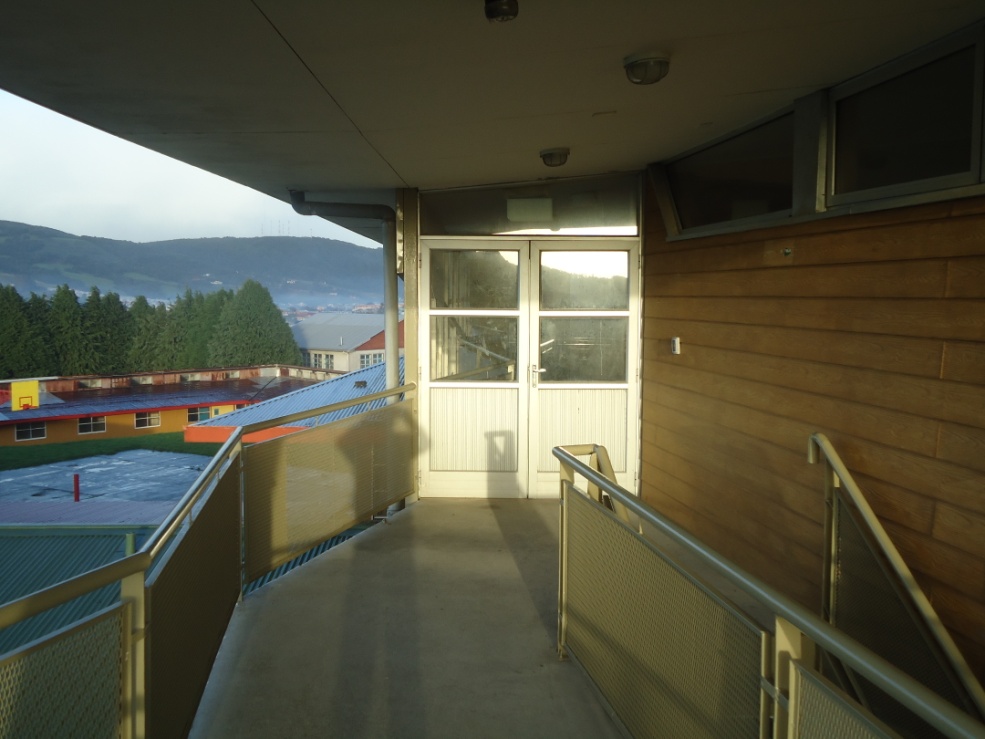 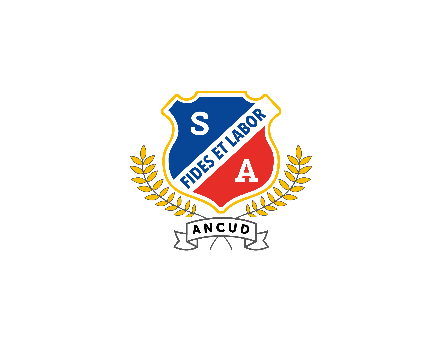 Plan de Emergencia 2024 Colegio Seminario Conciliar de Ancud
12
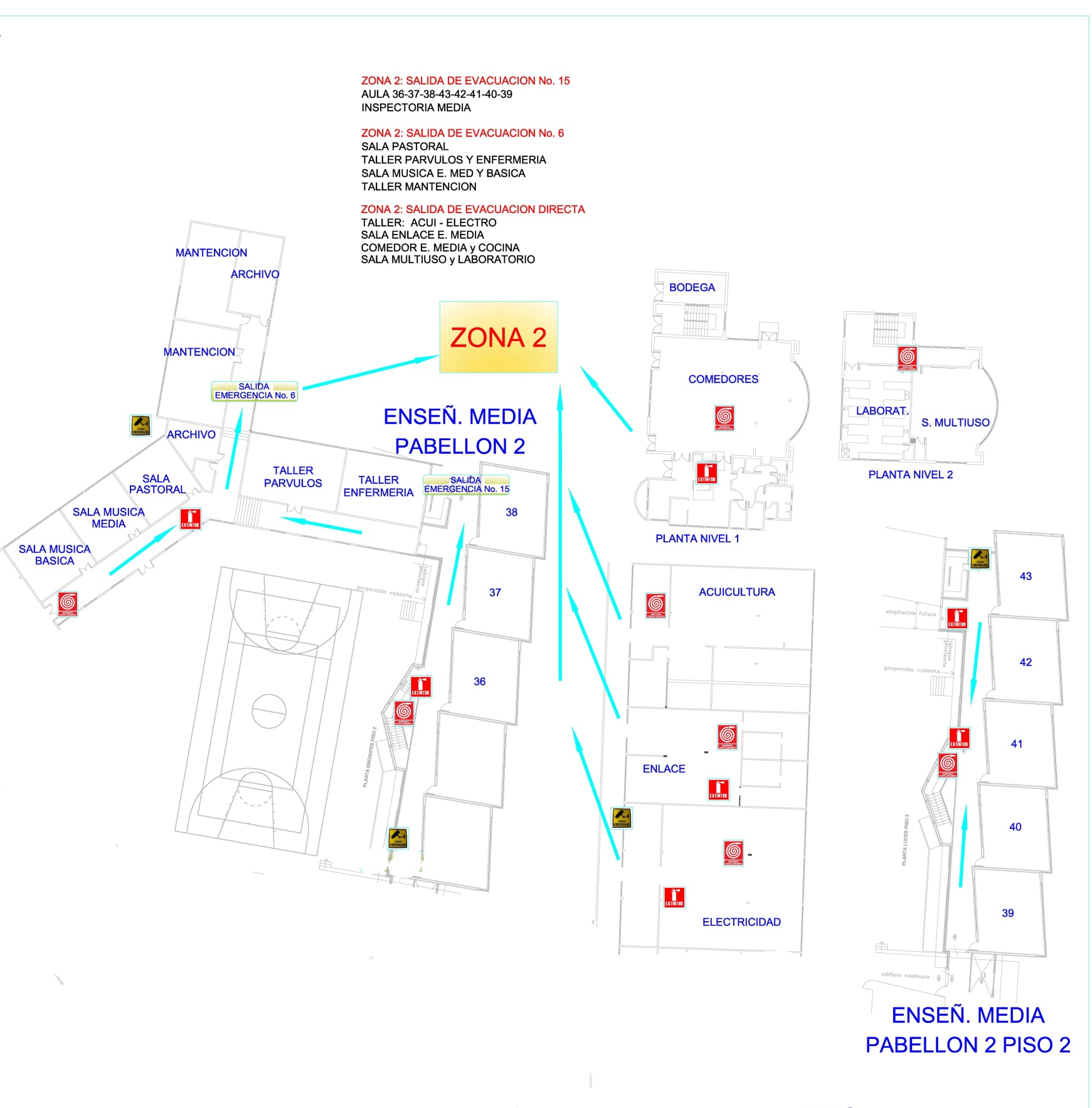 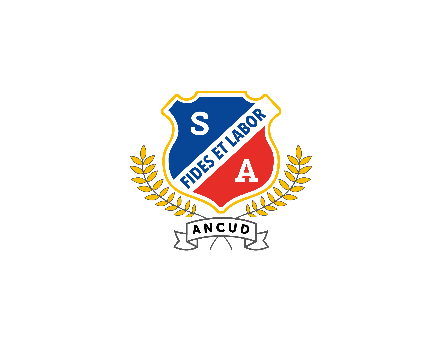 Plan de Emergencia 2024 Colegio Seminario Conciliar de Ancud
13
ZONA N°2
Salida de emergencia Nº 6
Sala Pastoral
Taller Párvulos y Enfermería
Sala de Música E. Básica y Media
Taller de Mantención
Inspectoría Media
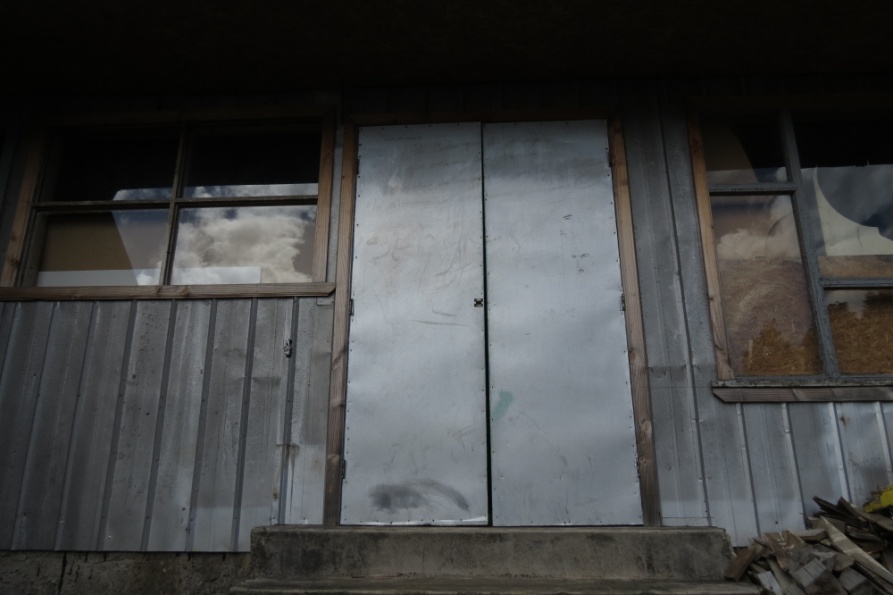 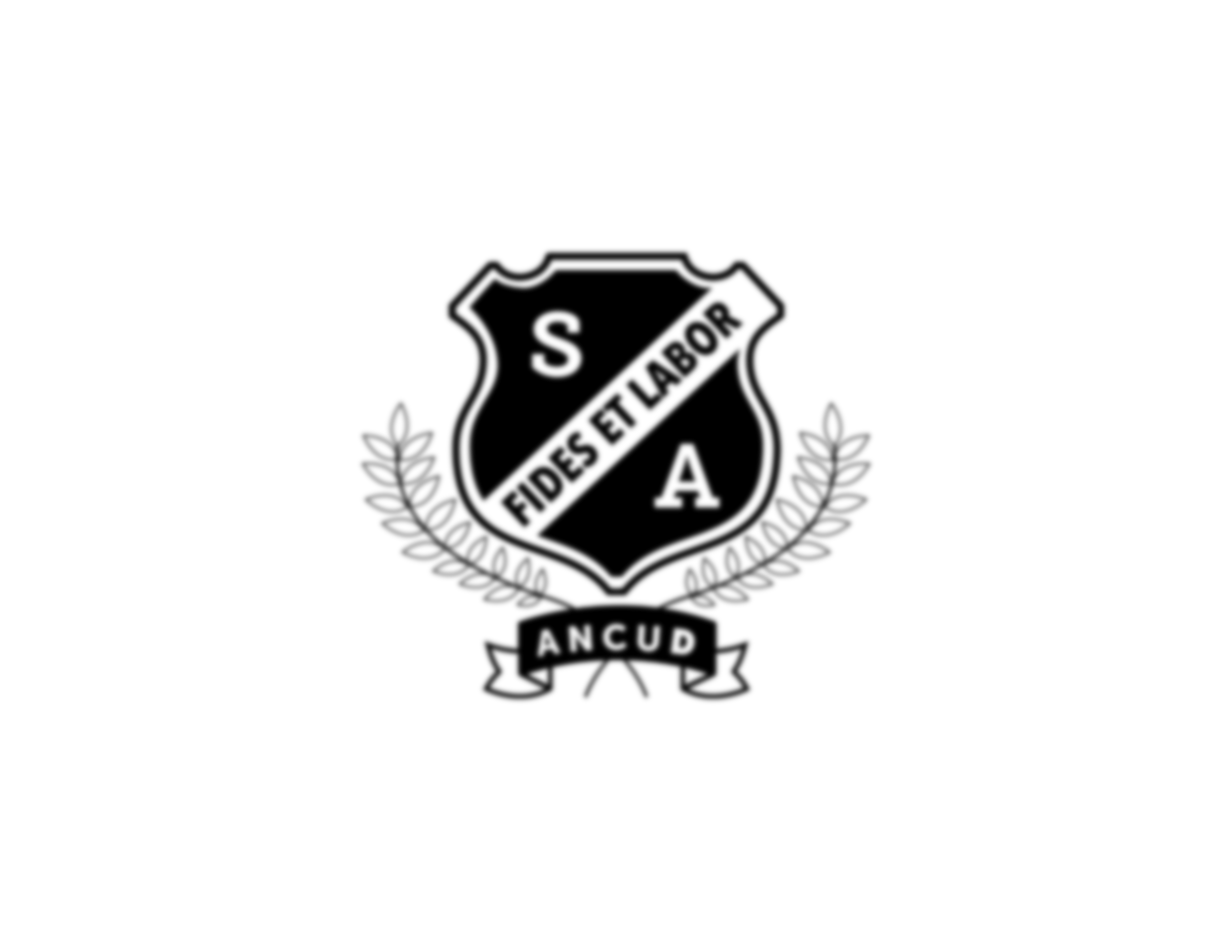 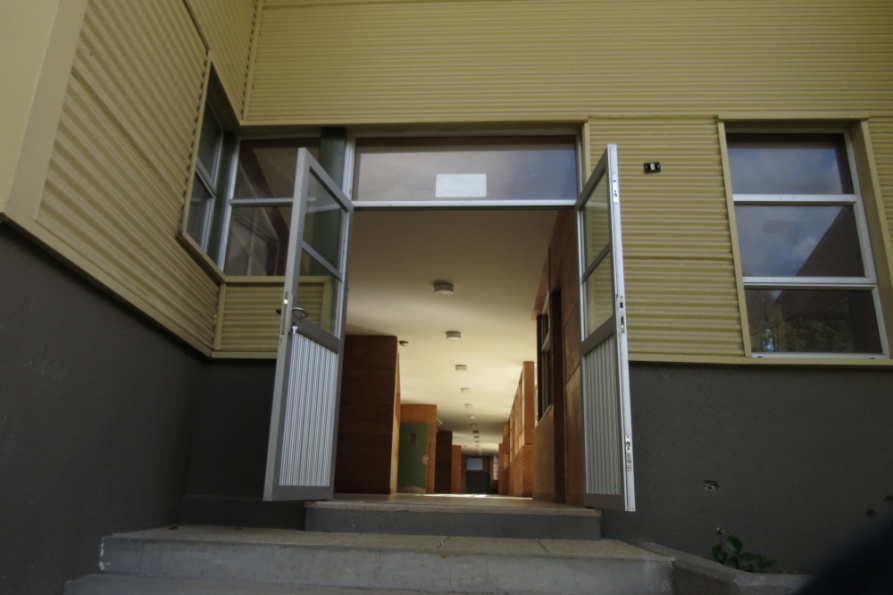 Salida de emergencia Nº 15
Salas: 36, 37, 38, 39, 40, 41, 42, 43.
Oficina Psicóloga E.Media
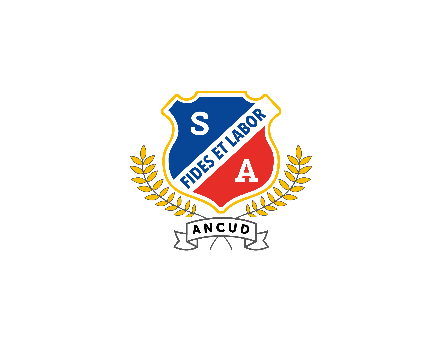 Plan de Emergencia 2024 Colegio Seminario Conciliar de Ancud
14
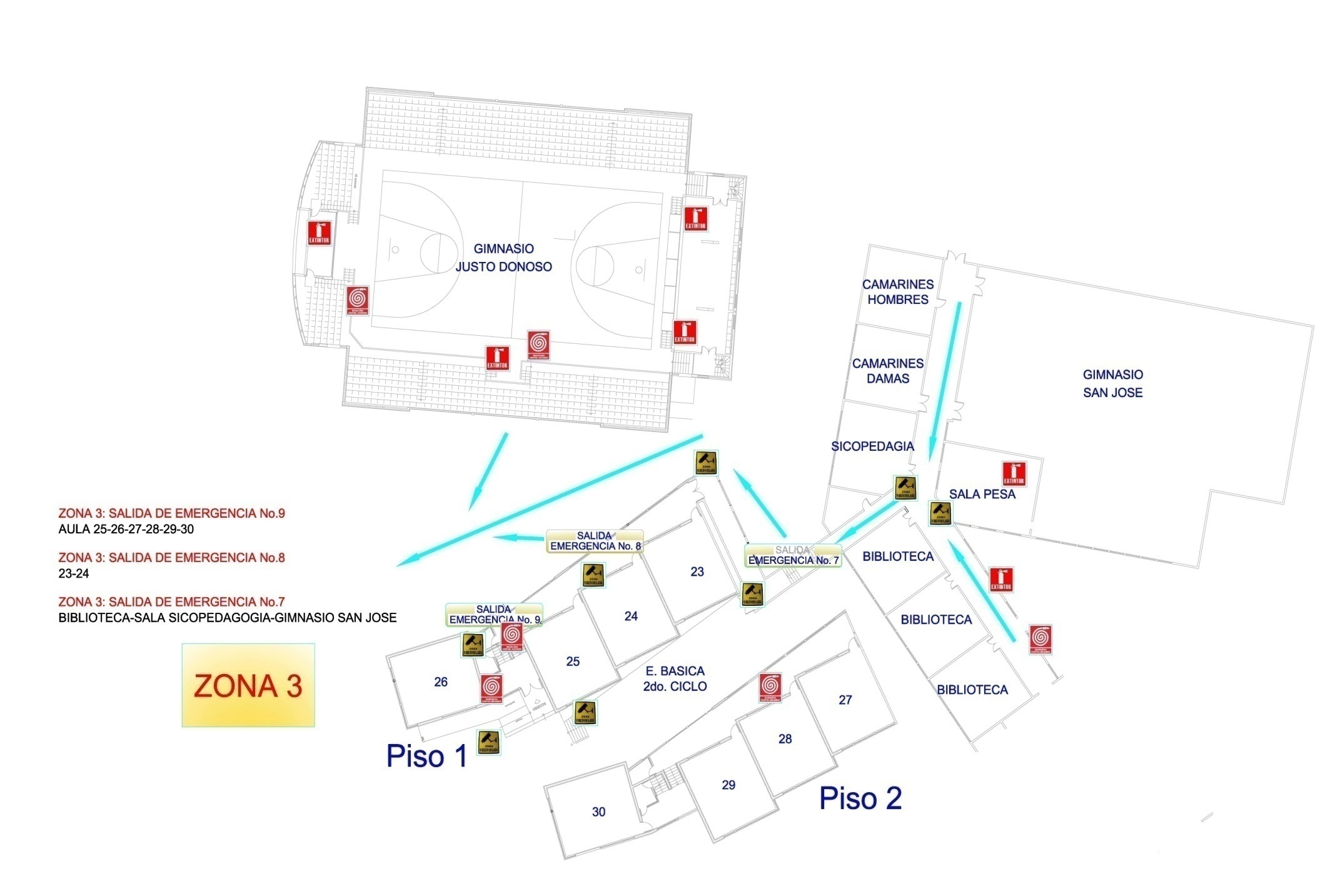 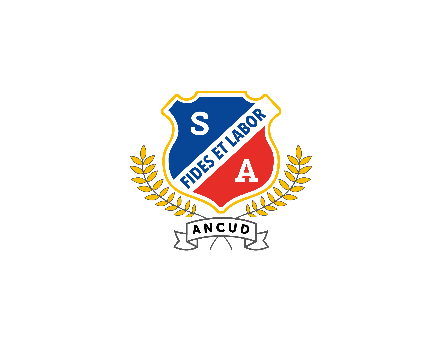 Plan de Emergencia 2024 Colegio Seminario Conciliar de Ancud
15
ZONA N°3
Salida de emergencia Nº 7
Biblioteca. 
Psicopedagogía.
Gimnasio San José.
Camarines Damas.
Camarines Varones.


Salida de emergencia Nº 8
Salas: 23, 24, 25.
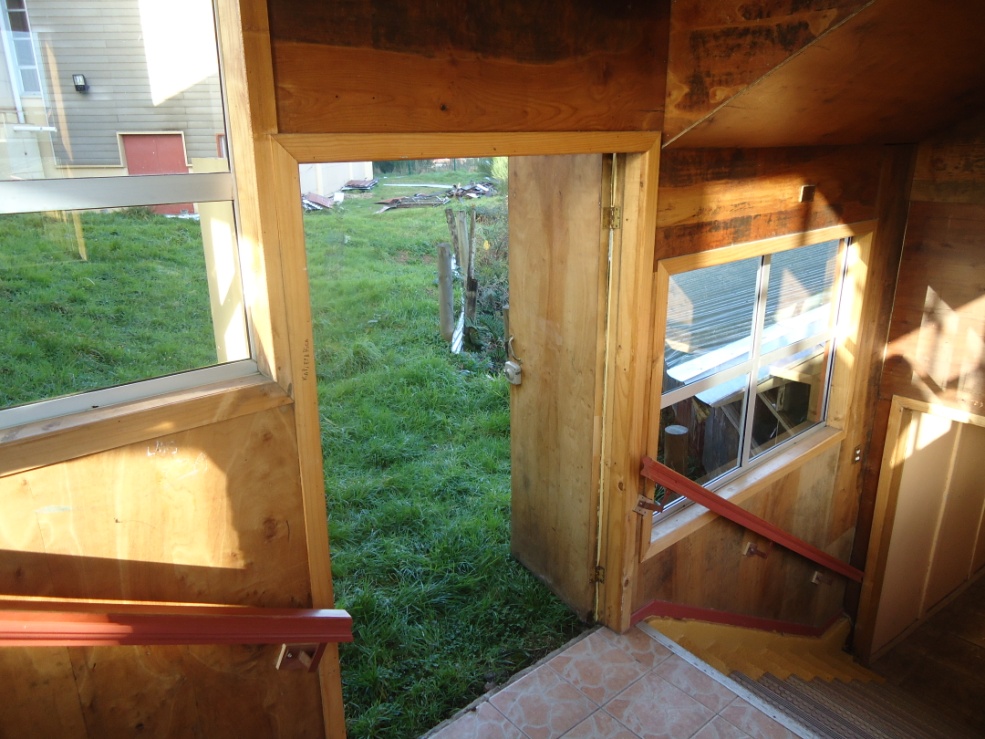 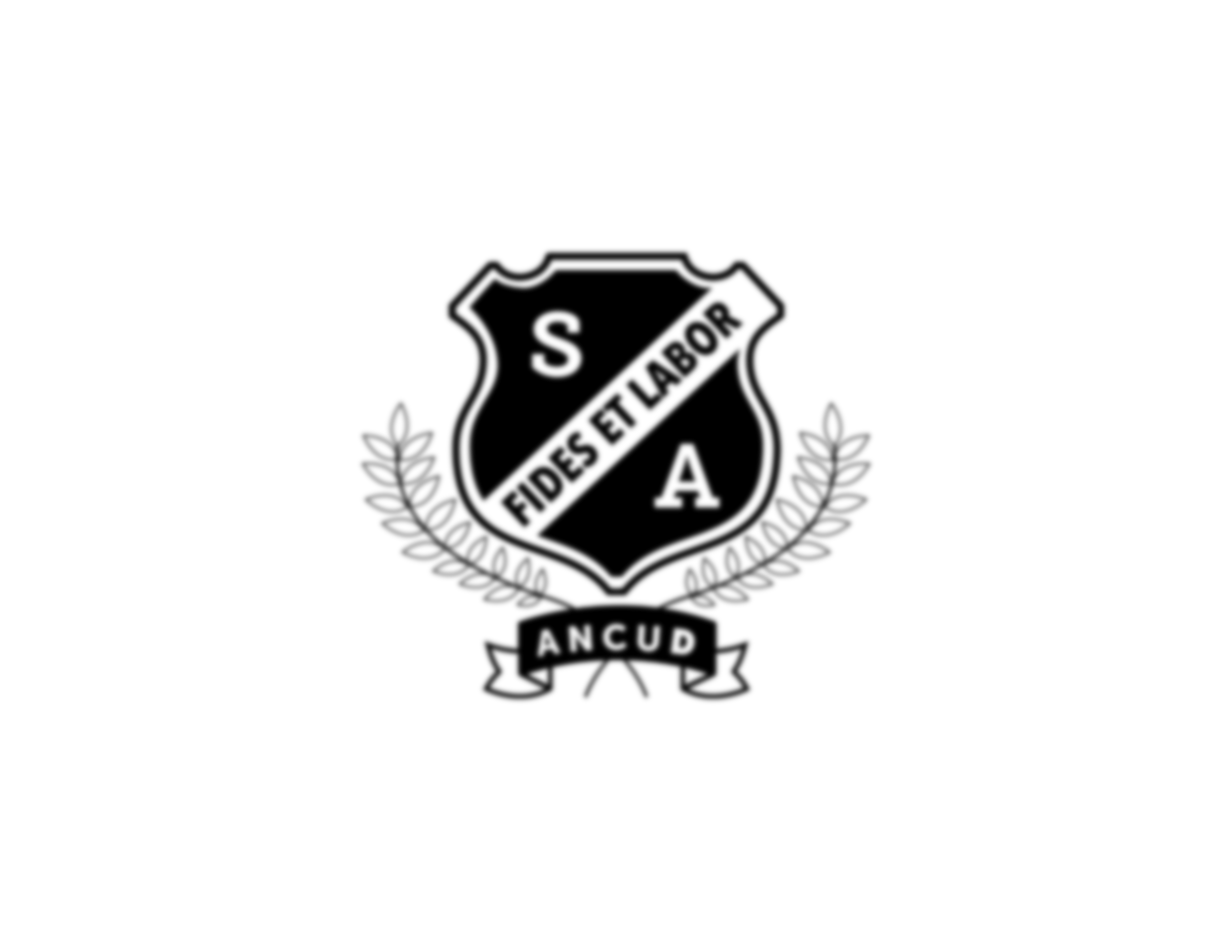 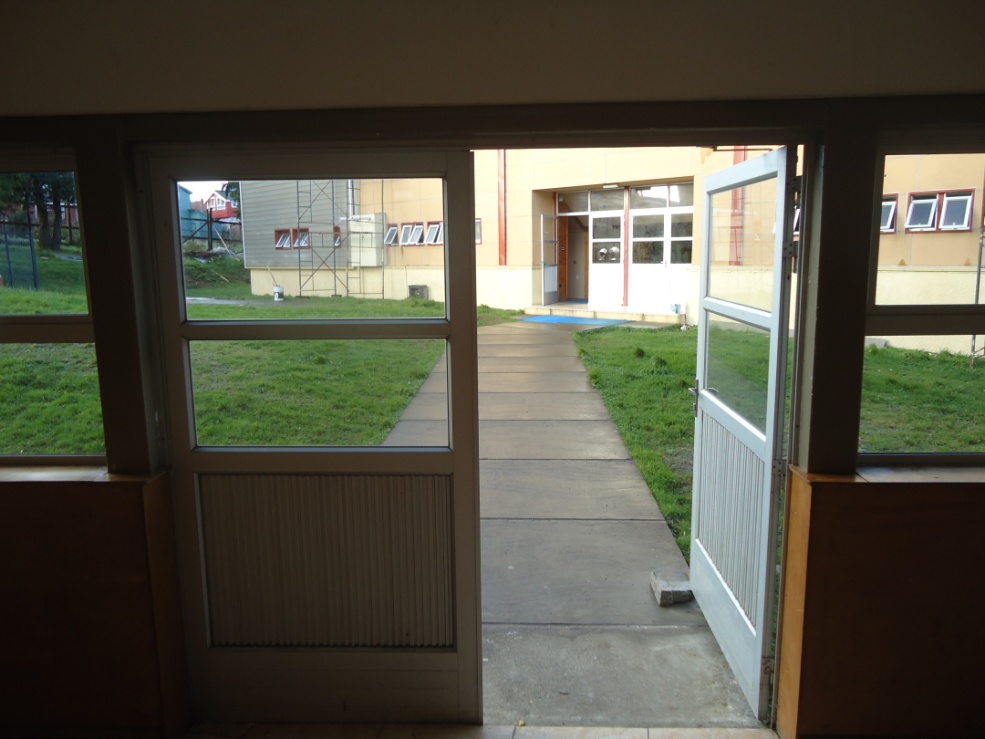 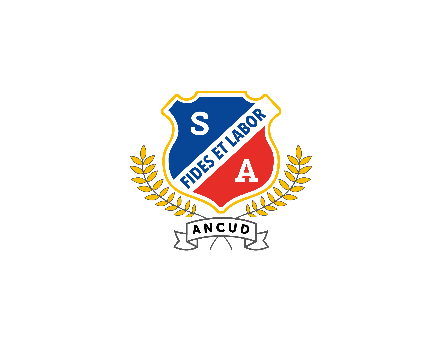 Plan de Emergencia 2024 Colegio Seminario Conciliar de Ancud
16
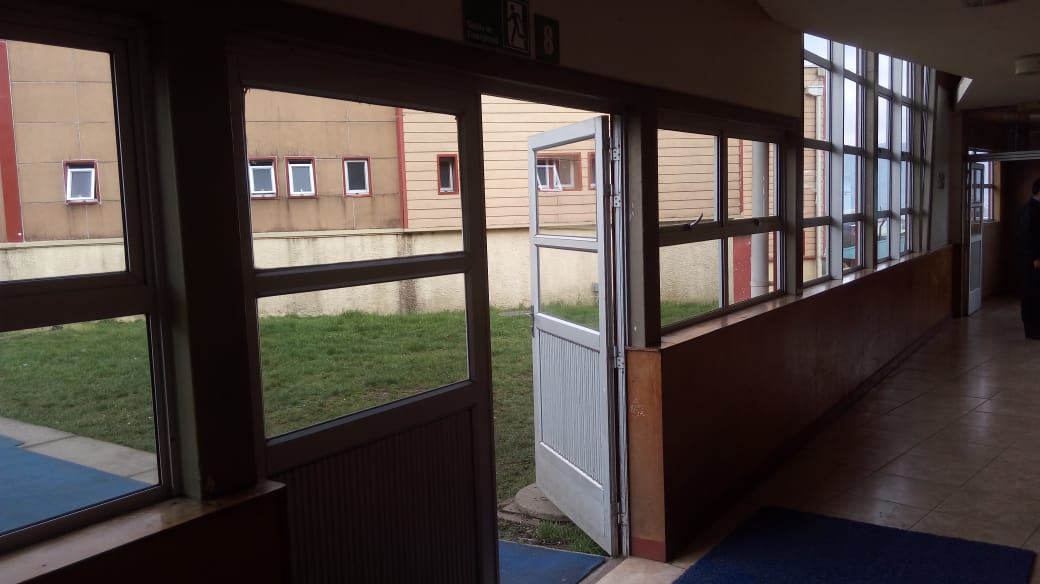 ZONA N°3
Salida de emergencia N°8


Salida de emergencia Nº 9
Salas: 26, 27, 28, 29, 30.
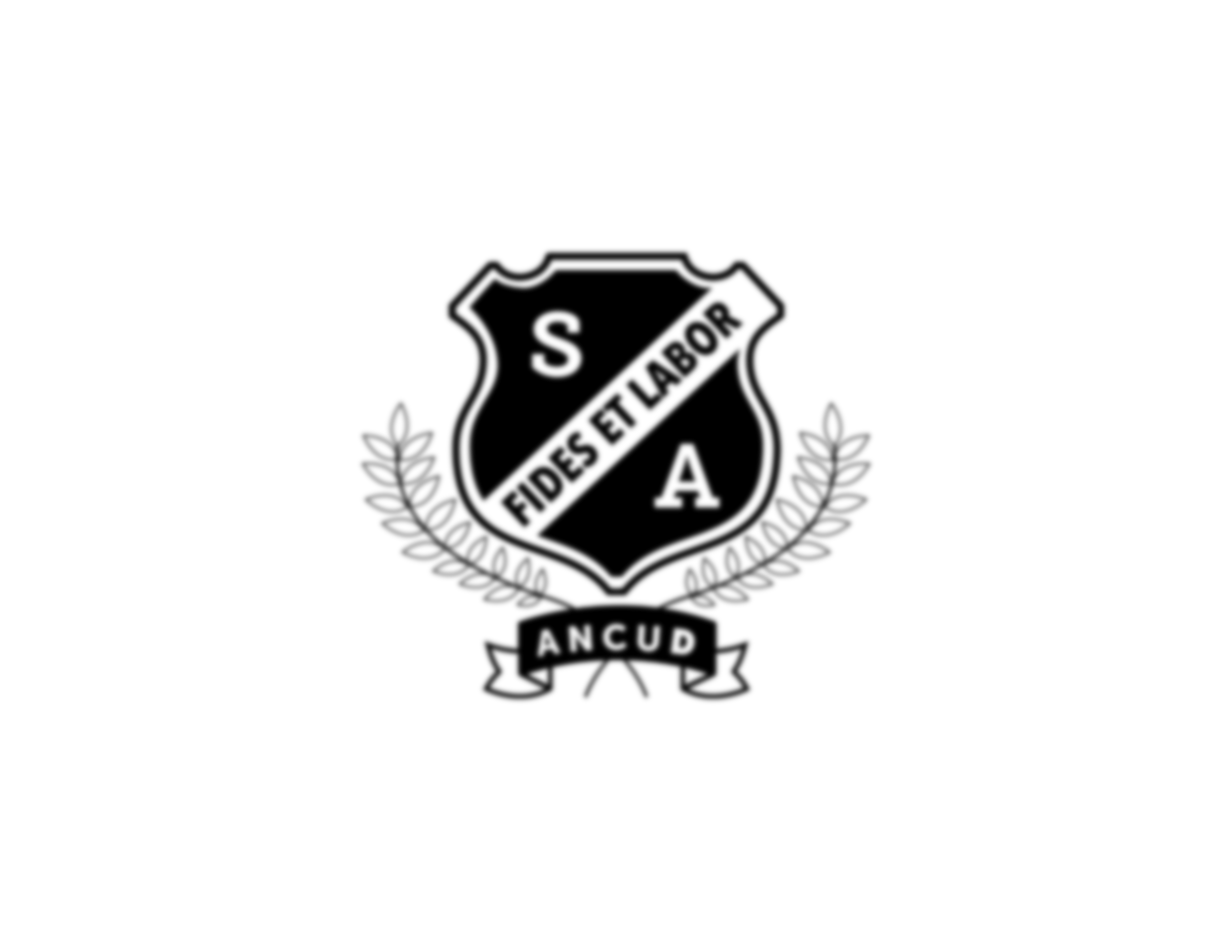 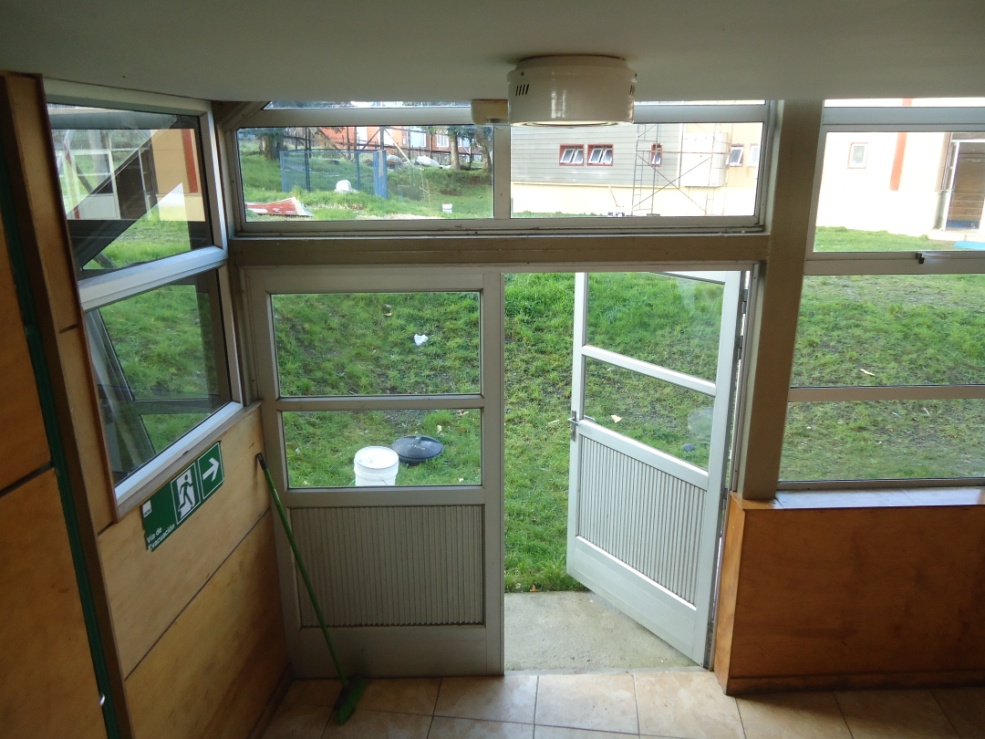 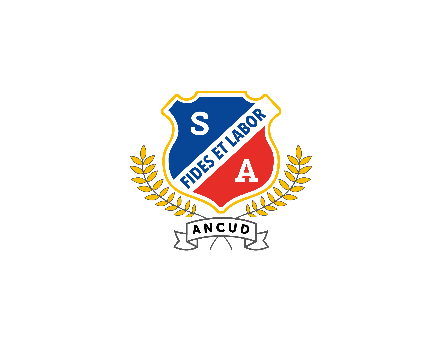 Plan de Emergencia 2024 Colegio Seminario Conciliar de Ancud
17
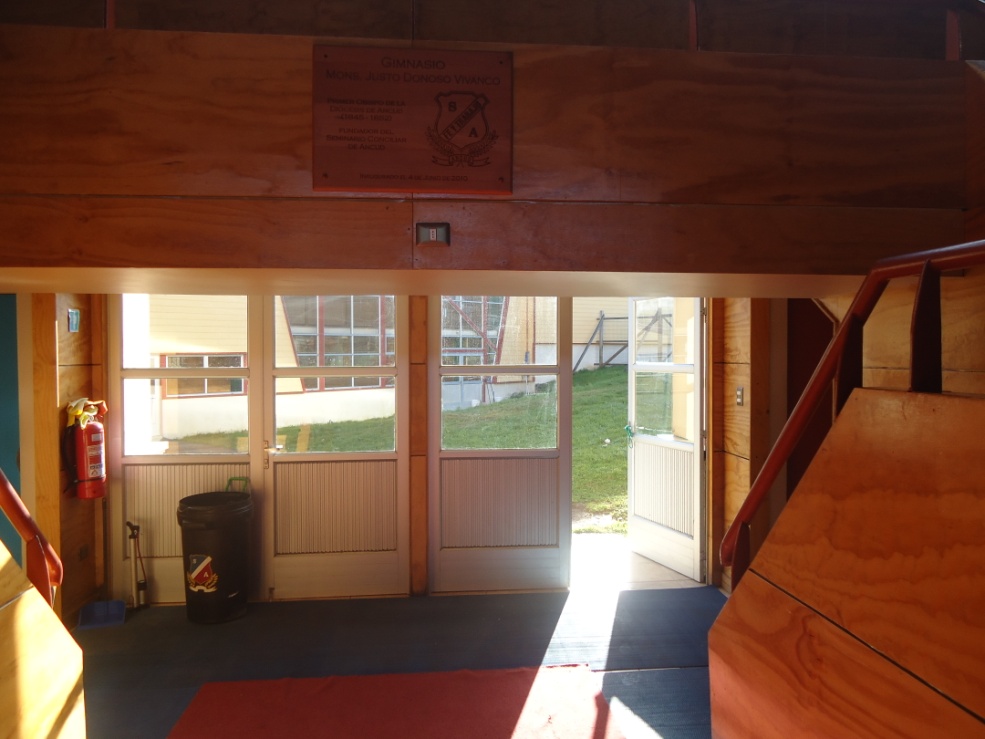 ZONA N°3Salida de emergencia directa
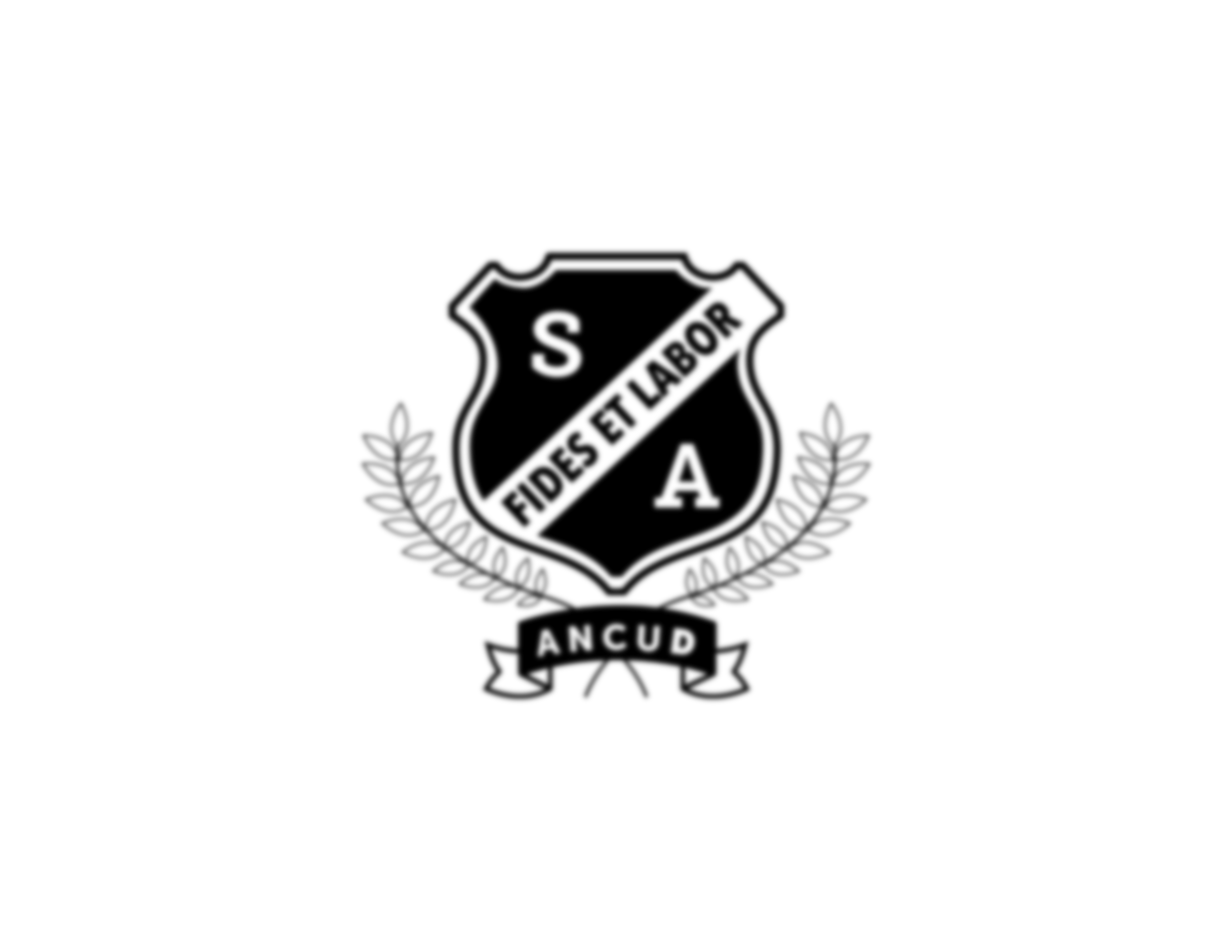 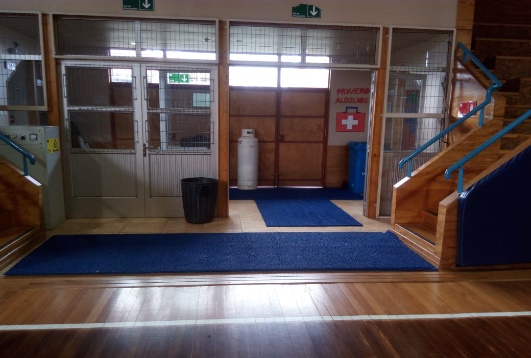 Gimnasio Justo Donoso.
Salida hacia Segundo Ciclo
Salida haca pasaje Grandón
Salidas bajo escenario a) y b)
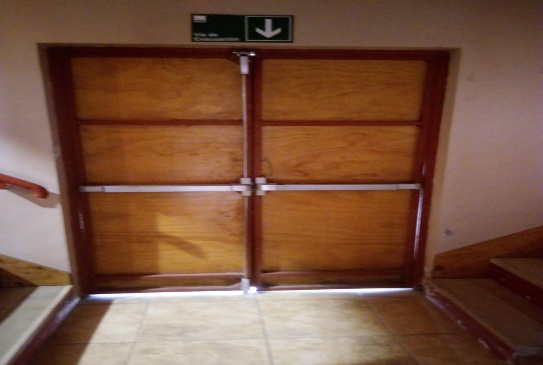 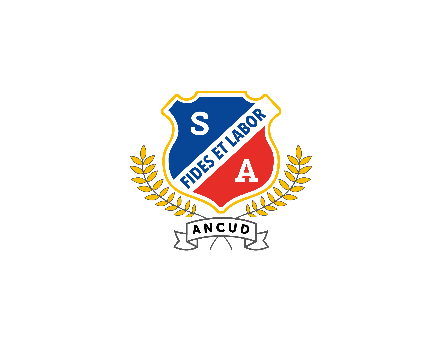 Plan de Emergencia 2024 Colegio Seminario Conciliar de Ancud
18
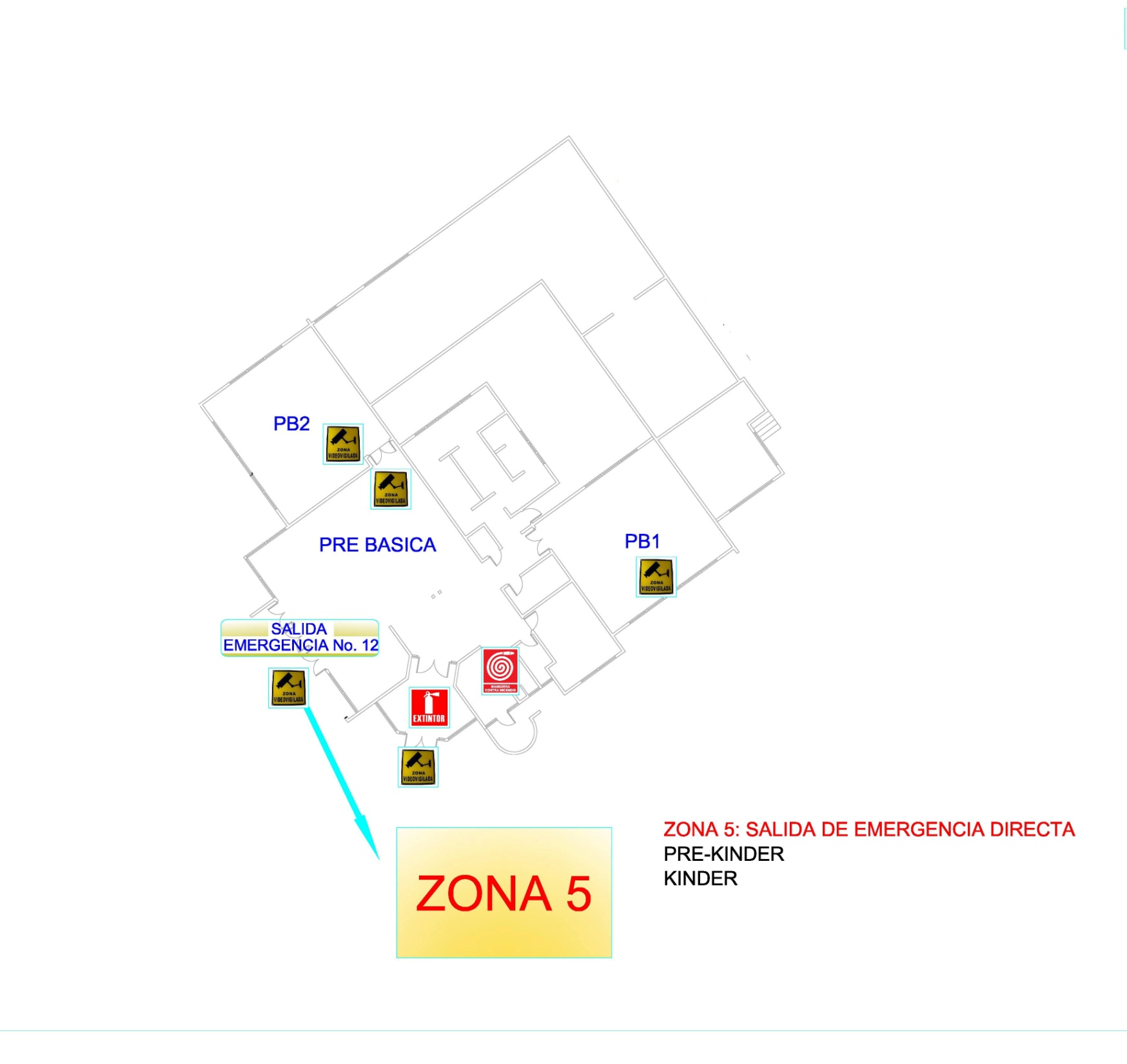 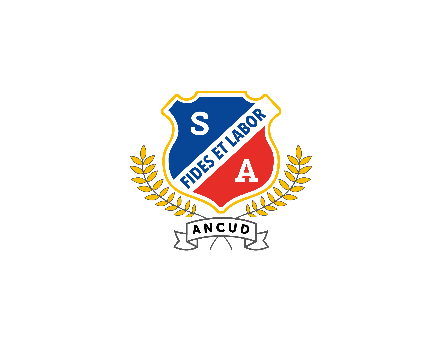 Plan de Emergencia 2024 Colegio Seminario Conciliar de Ancud
19
ZONA N°5Salida de emergencia N°12
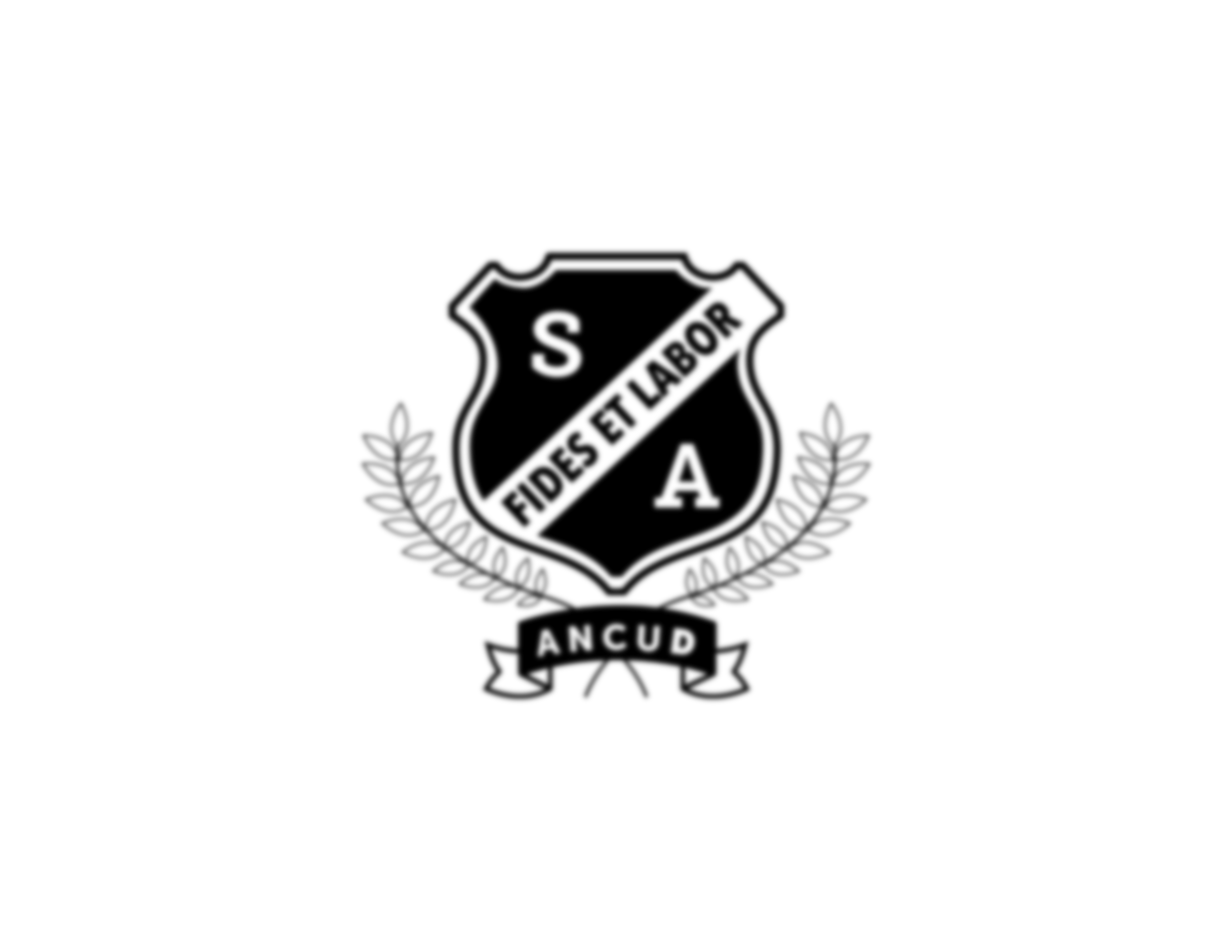 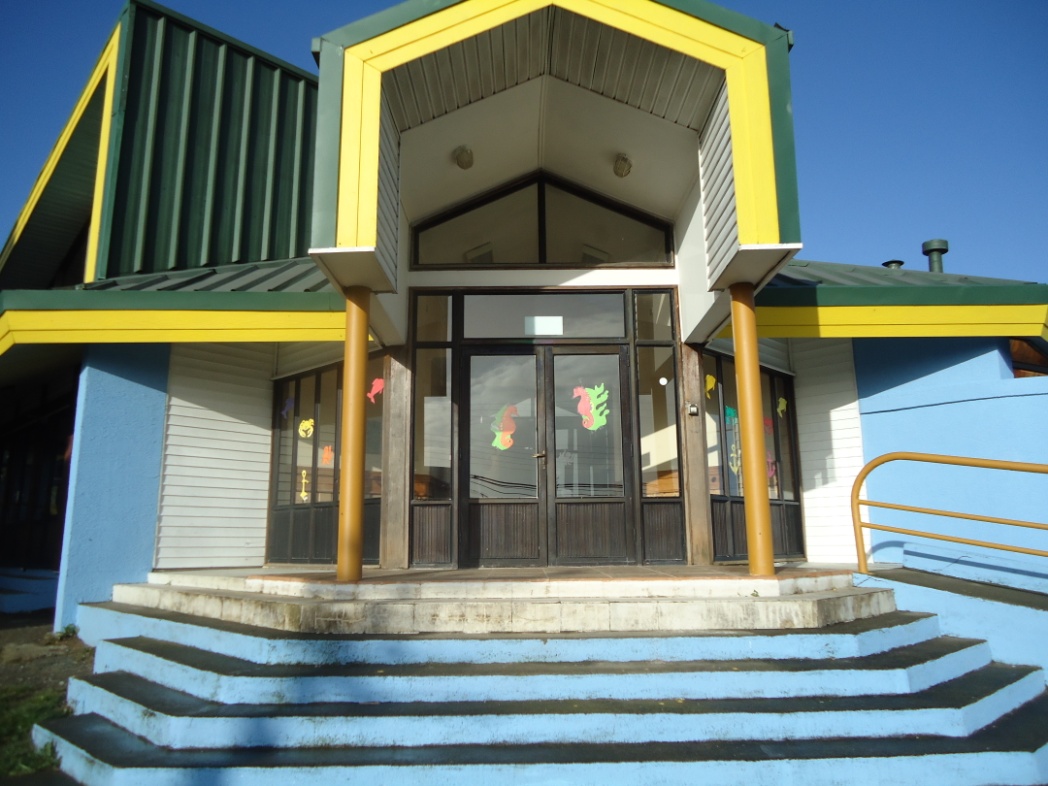 Pre Básica
Cursos: Pre-Kinder y Kinder
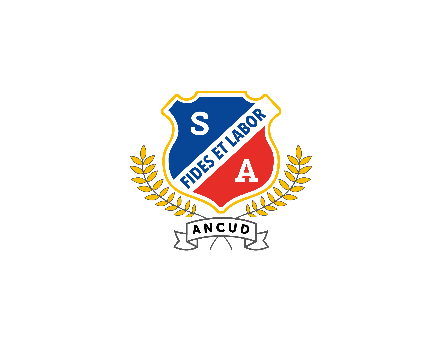 Plan de Emergencia 2024 Colegio Seminario Conciliar de Ancud
20
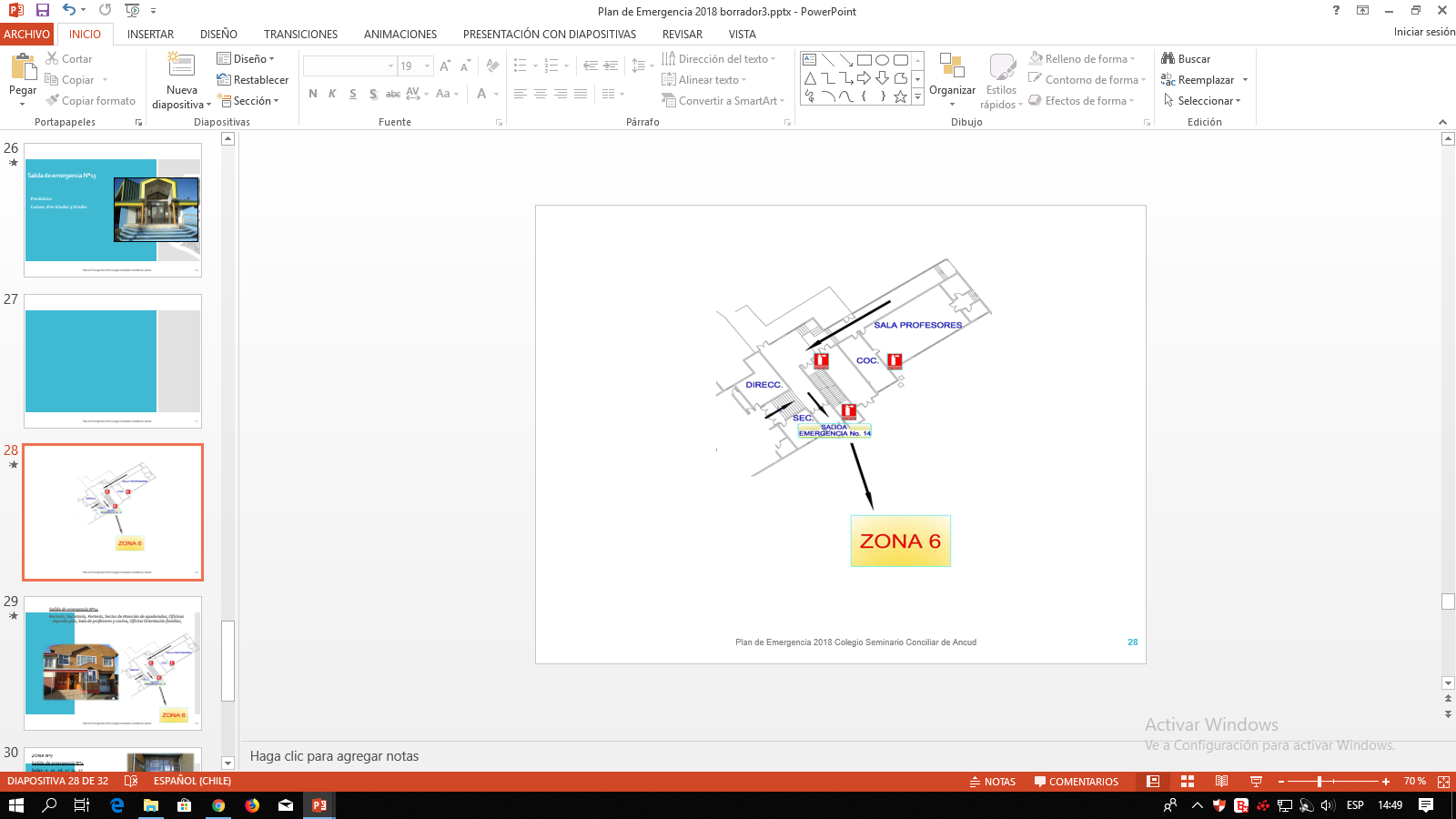 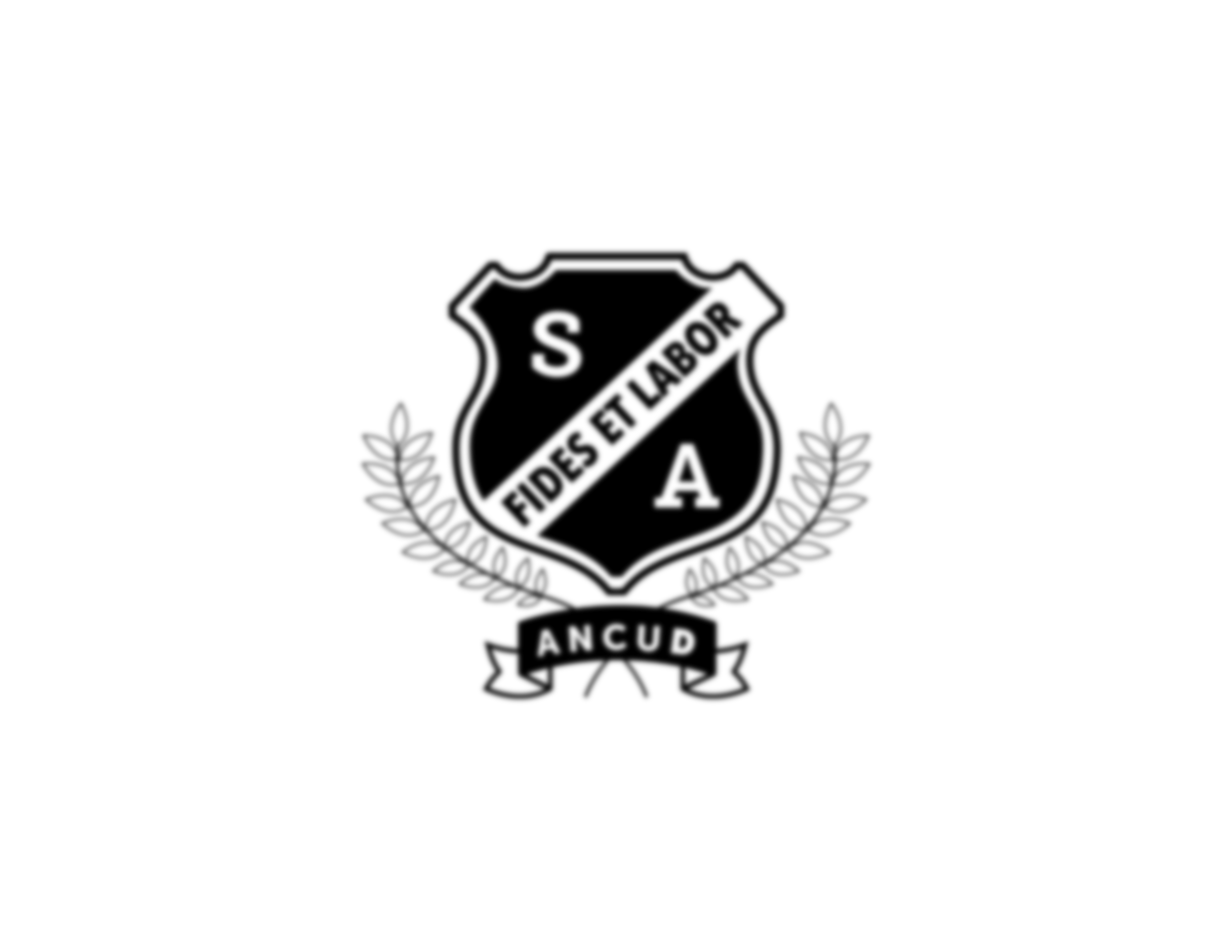 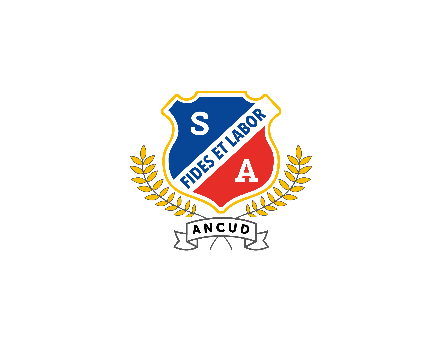 Plan de Emergencia 2024 Colegio Seminario Conciliar de Ancud
21
ZONA N°6
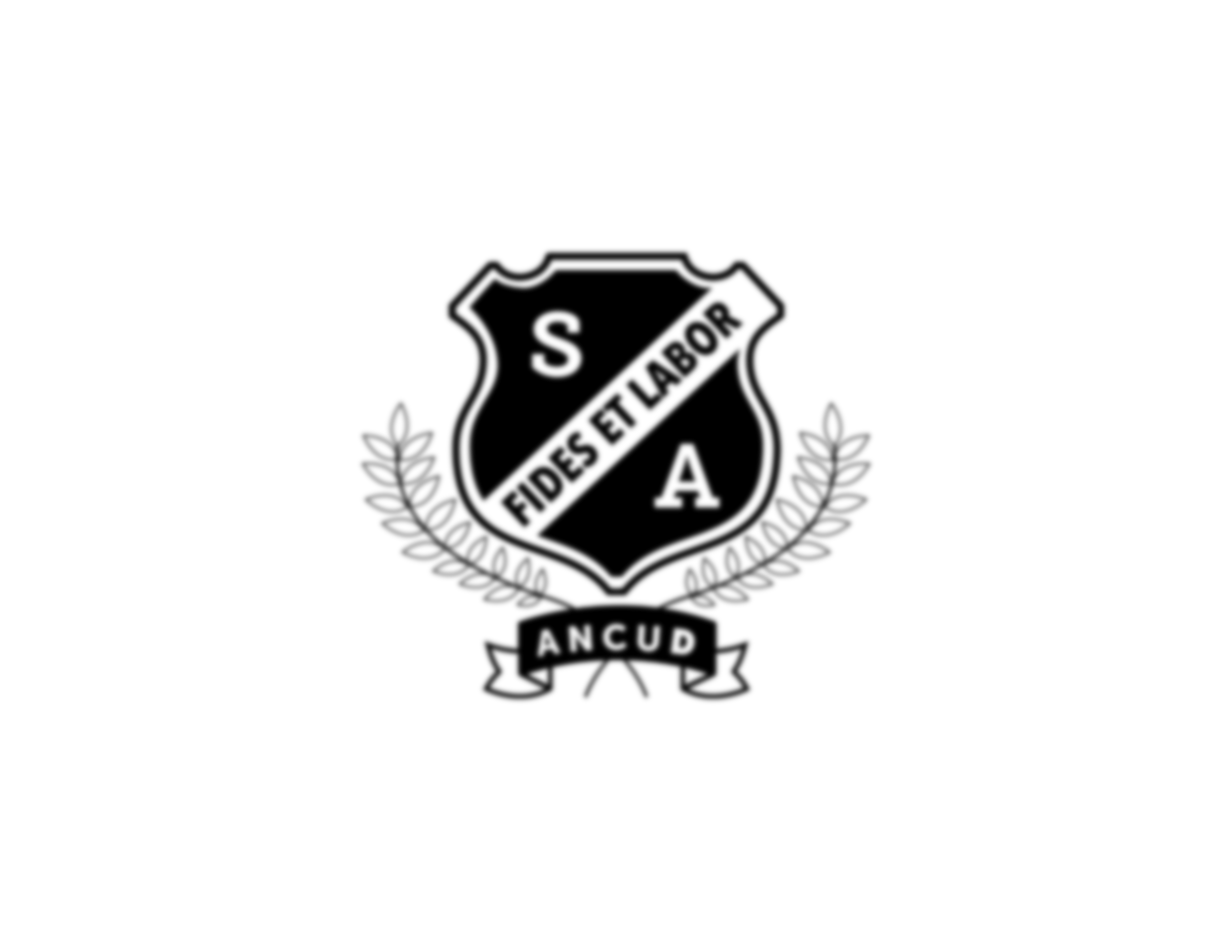 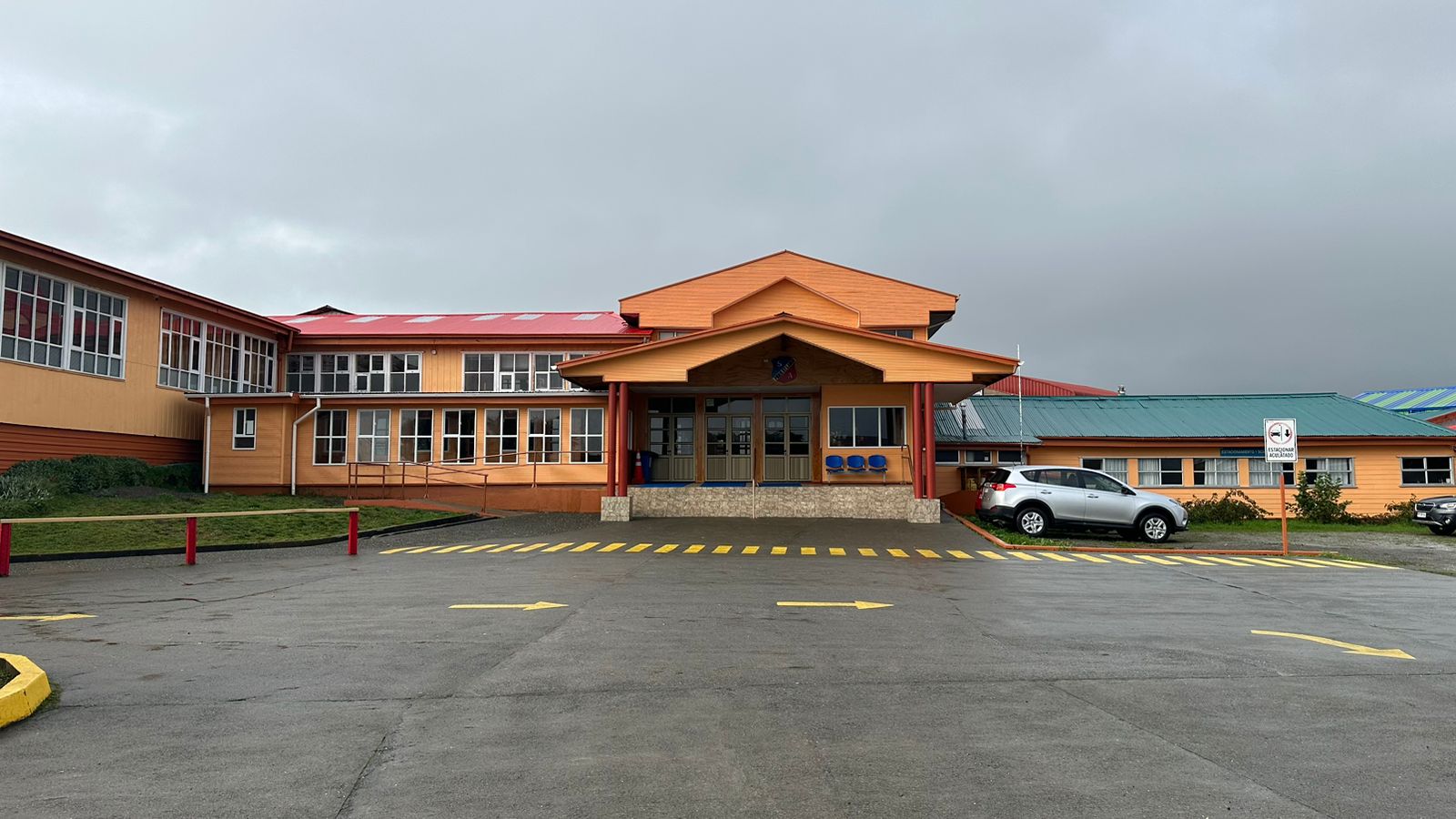 Salida de emergencia Nº14
Rectoría
Secretaria
Portería
Sector de Atención de apoderados
Oficinas segundo piso
Sala de profesores y cocina
Oficina Orientación familiar

Primer Ciclo 
Comedor 1° Ciclo
Manipuladoras comedor 1° Ciclo
Sala Diferencial de Básica.
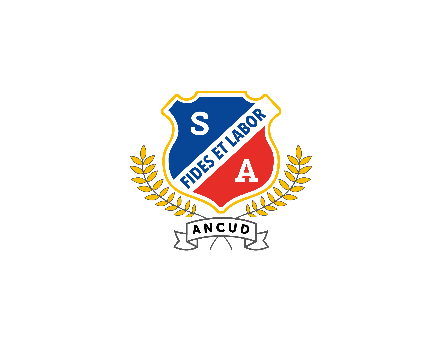 Plan de Emergencia 2024 Colegio Seminario Conciliar de Ancud
22
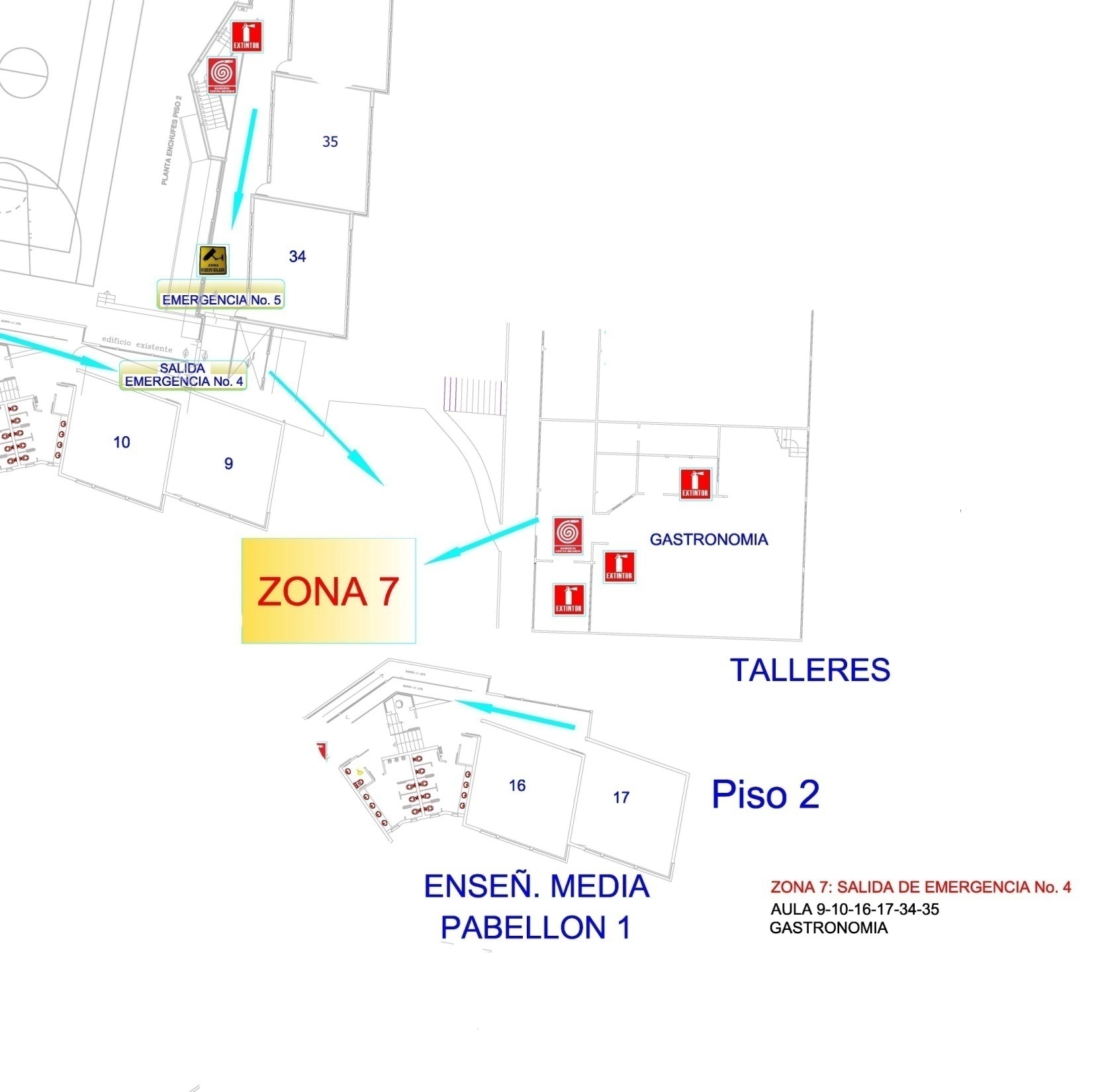 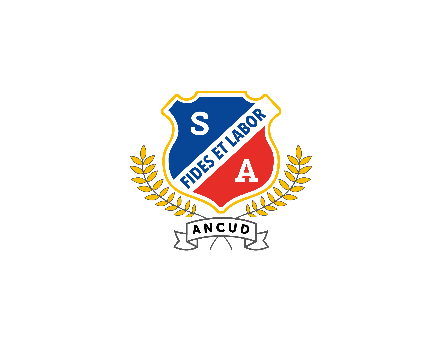 Plan de Emergencia 2024 Colegio Seminario Conciliar de Ancud
23
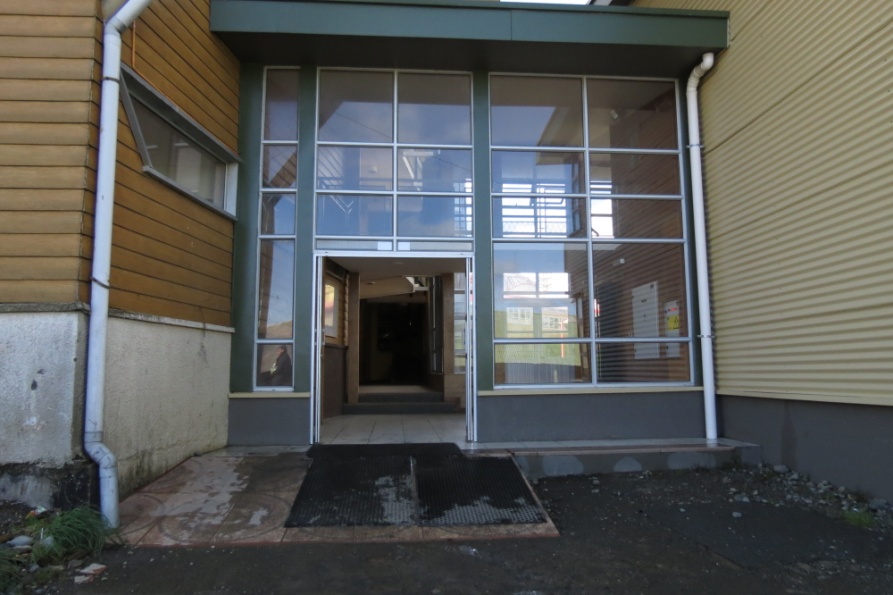 ZONA N°7
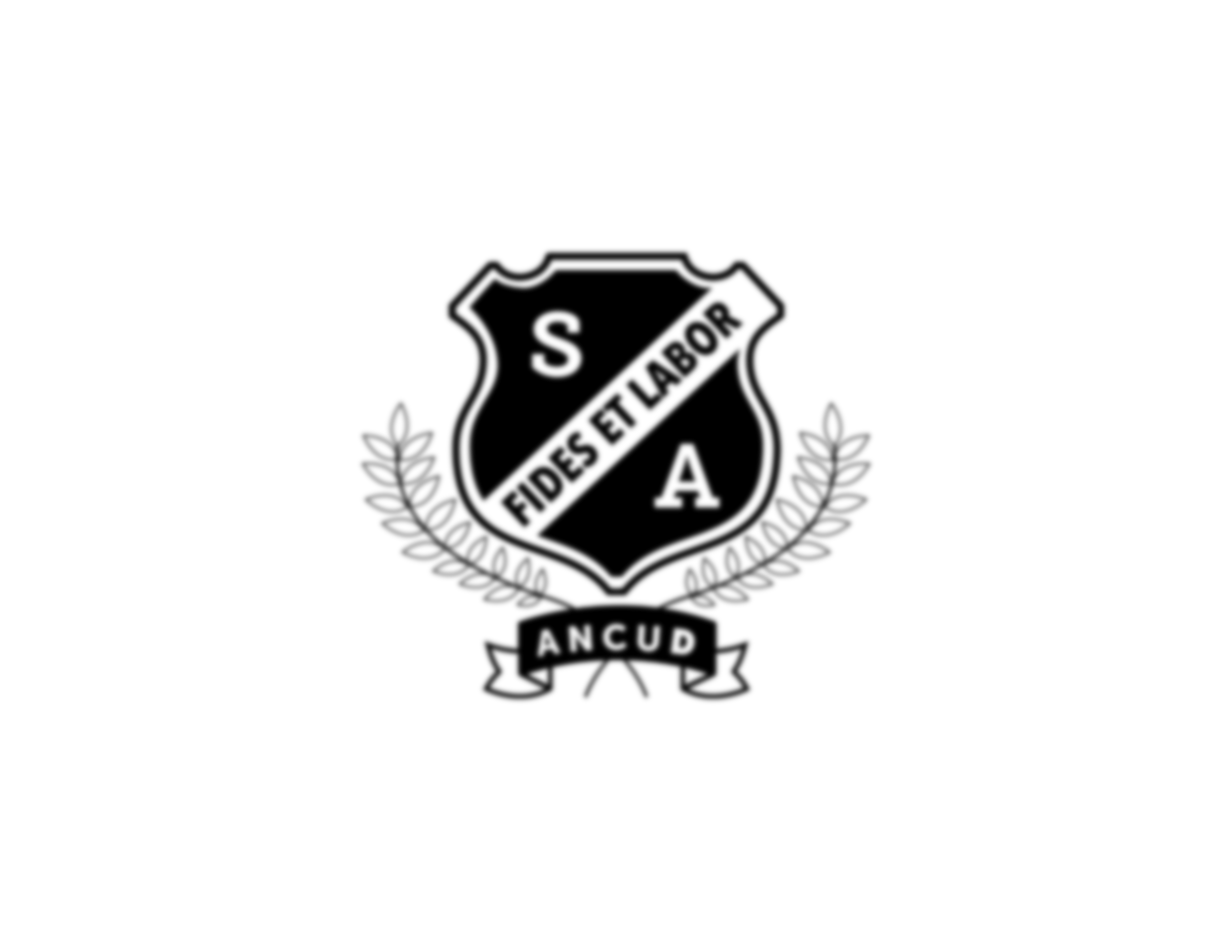 Salida de emergencia Nº4
Salas: 9, 10, 16, 17,34, 35
Salida de emergencia directa
Talleres de Electricidad y acuicultura.
Sala de enlace Enseñanza Media.
Sala de Multiuso y Laboratorio.
Comedor Enseñanza Media y cocina.
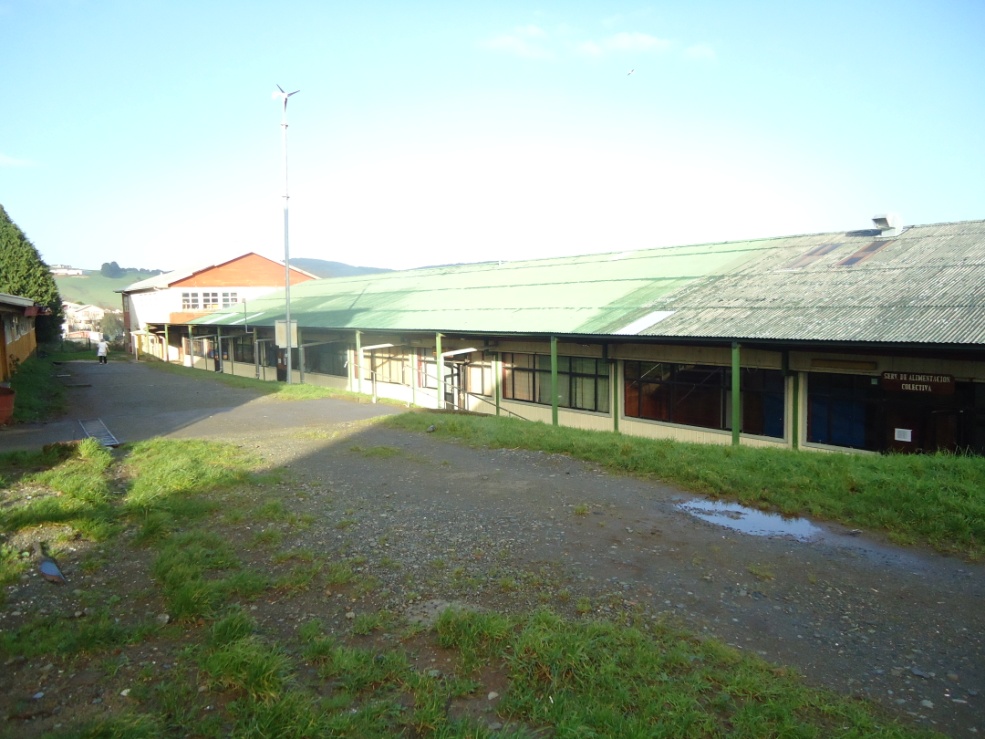 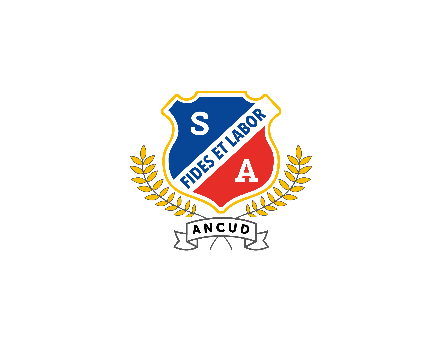 Plan de Emergencia 2024 Colegio Seminario Conciliar de Ancud
24
Comité de Seguridad Escolar
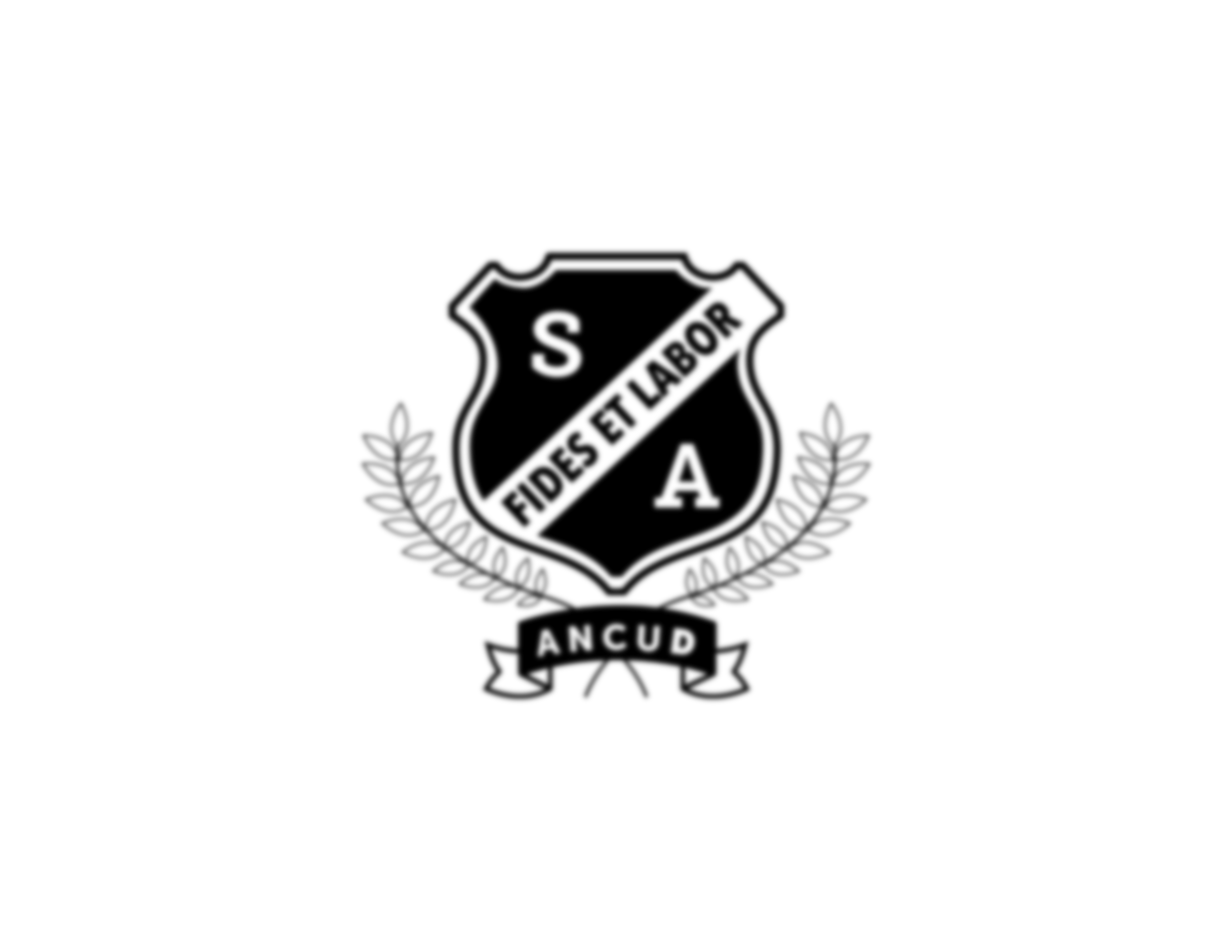 Rector: Ricardo Oyarzo.
Coordinador y Representante :  Iván Cariman.
Encargada Convivencia:  Paola Silva.
Repres. Profesores: Soledad Barría.
Repres. Centro Alumnos: Sofía Mora.
Repres. Asist. De la Educación: Claudio Manzanares.
Repres. Comité Paritario: Andrea Rojas.
Repres. Centro General de Padres: Ricardo Mora.
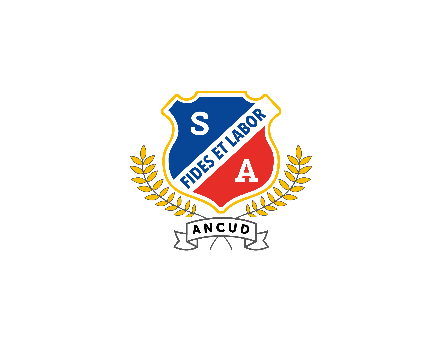 Plan de Emergencia 2024 Colegio Seminario Conciliar de Ancud
25
Ancud, marzo 2024
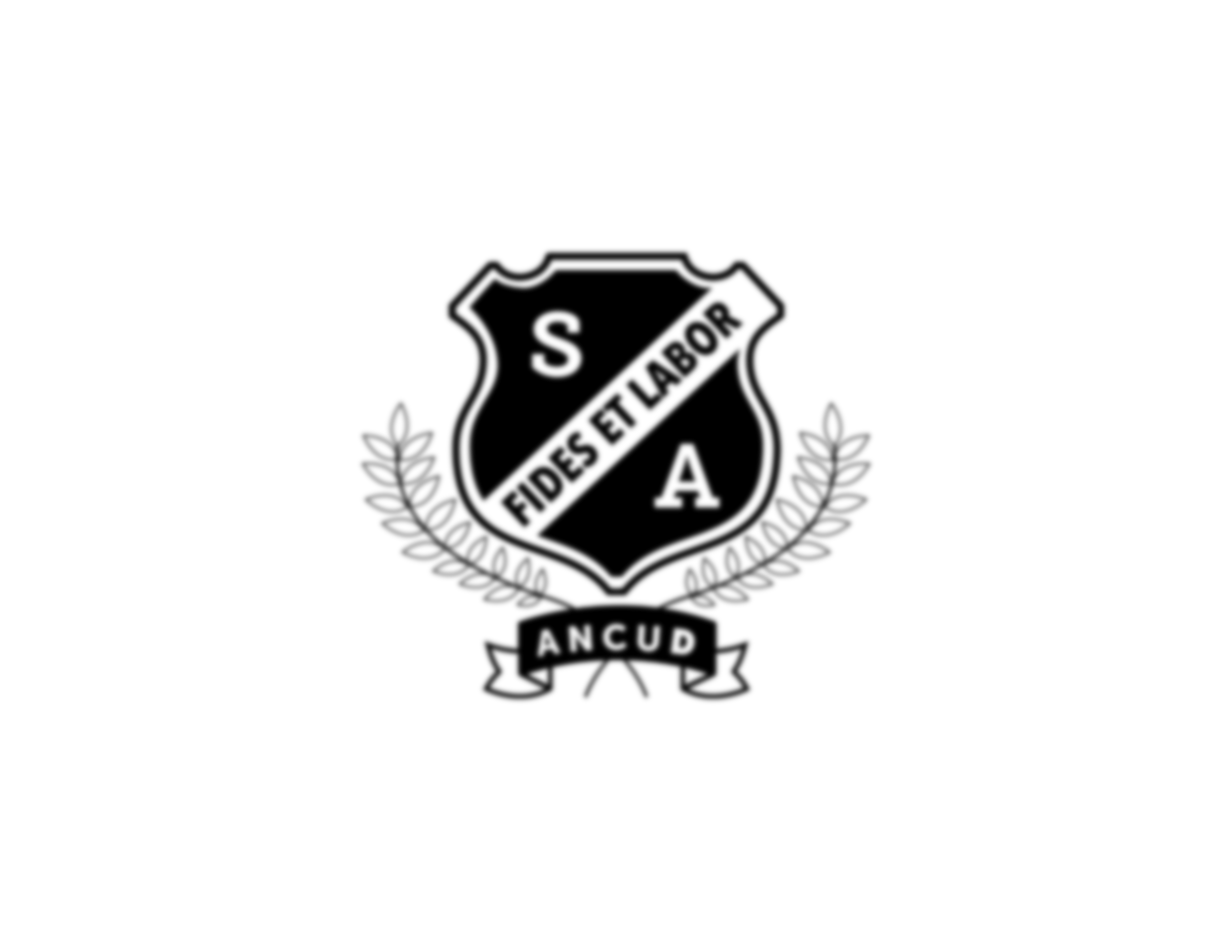 Funciones del Personal de Emergencia
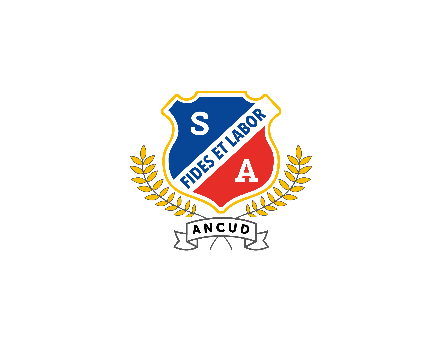 26
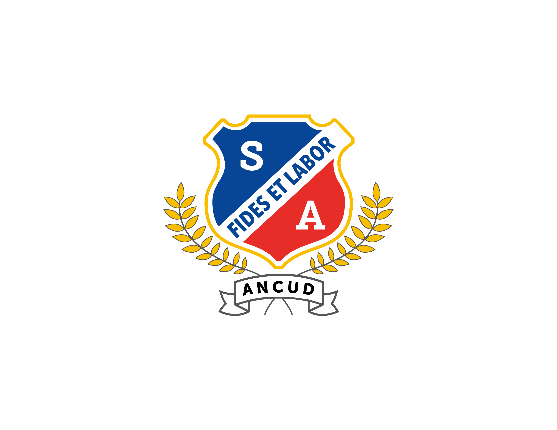 Plan de Emergencia 2024
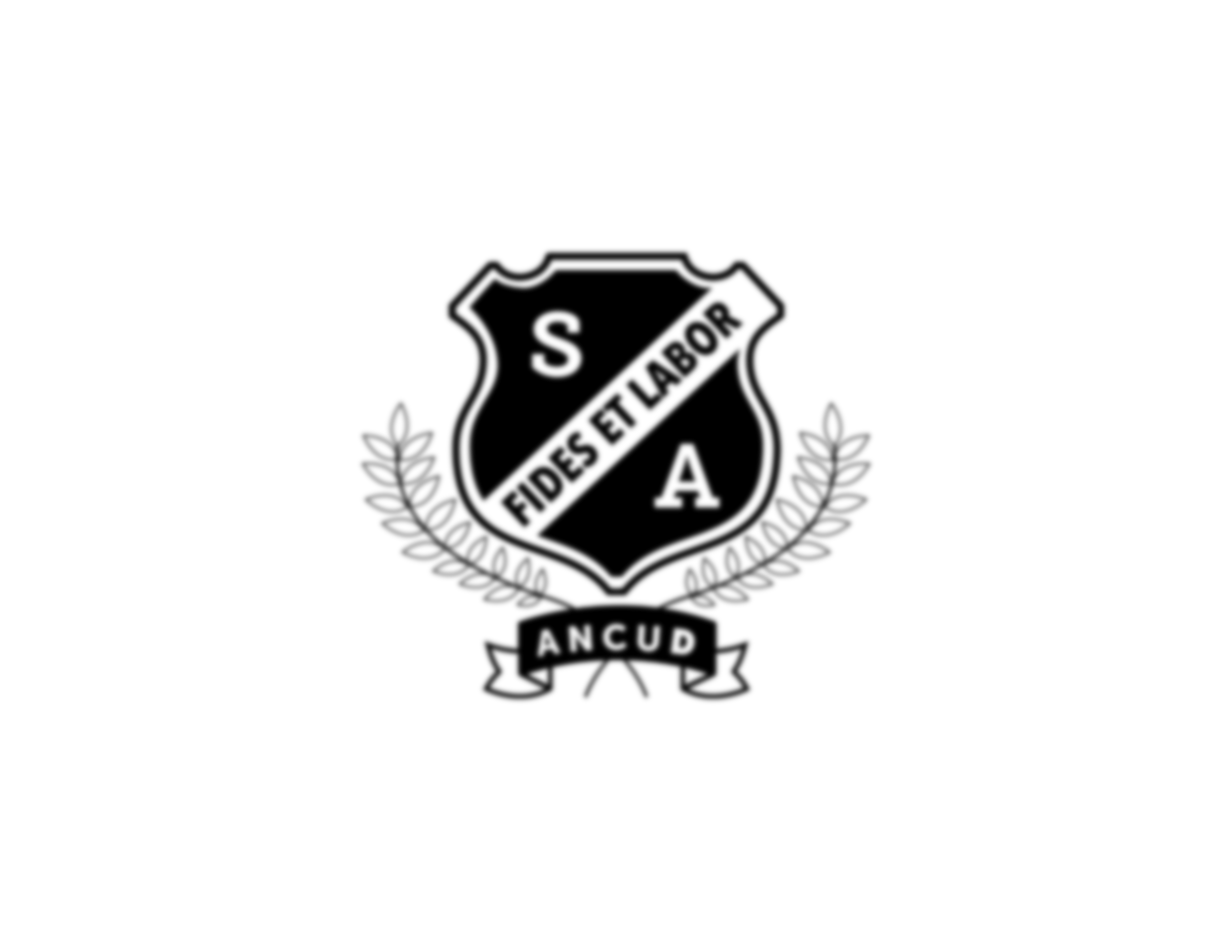 Colegio Seminario Conciliar de Ancud
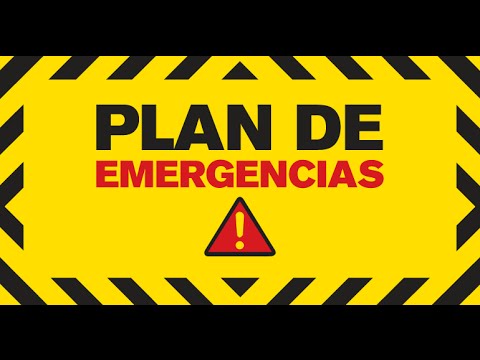 Plan de Emergencia 2024 Colegio Seminario Conciliar de Ancud
27